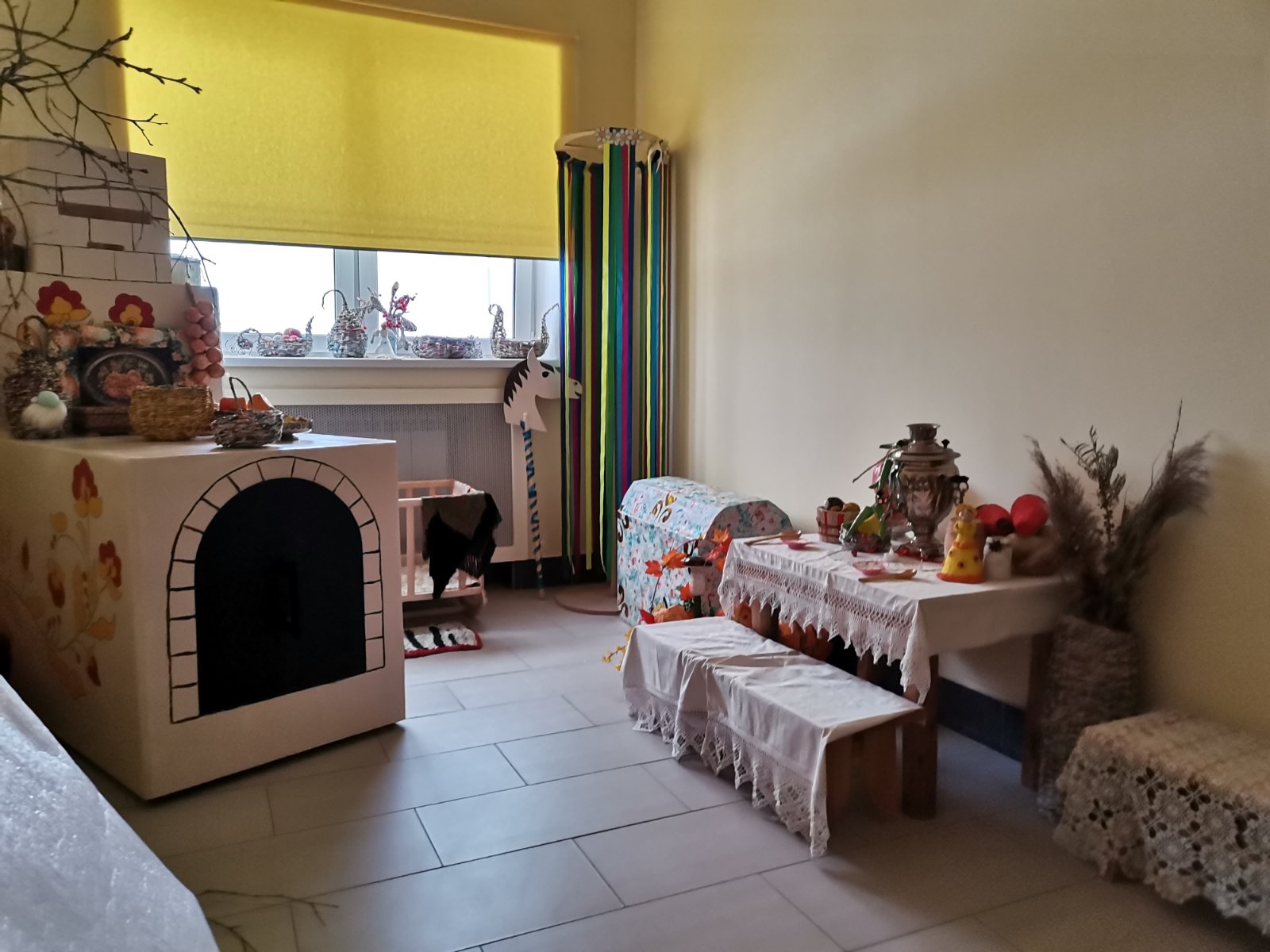 Муниципальное бюджетное дошкольное образовательное учреждение «Детский сад комбинированного вида№ 2» городского округа Самара
Направление: 
«Работа мини музея в ДОУ»
«Воспитание интереса к русскому народному музыкальному фольклору»
Старший воспитатель: 
Демьяненко Ю.В.
Самара, 2022
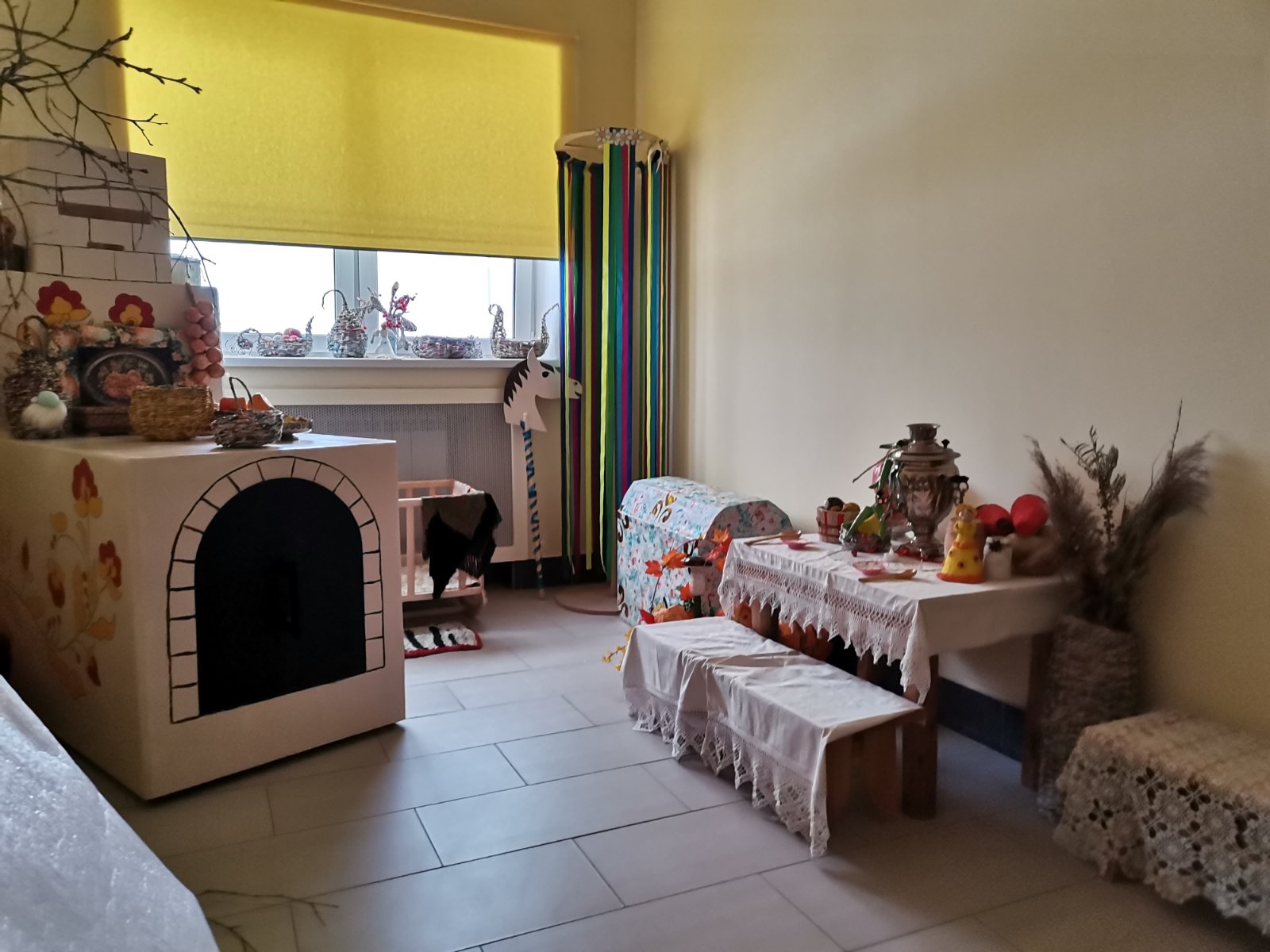 Цель:
создание педагогических условий, способствующих воспитанию интереса к русскому народному музыкальному фольклору.
Задачи:
подобрать и систематизировать фольклорный материал в соответствии с возрастными особенностями детей;
разработать конспекты ОД с использованием экспонатов музея «Русская изба» на музыкальных занятиях;
-  включать элементы народного фольклора с использованием экспонатов музея в праздники и развлечения для воспитанников ДОУ.
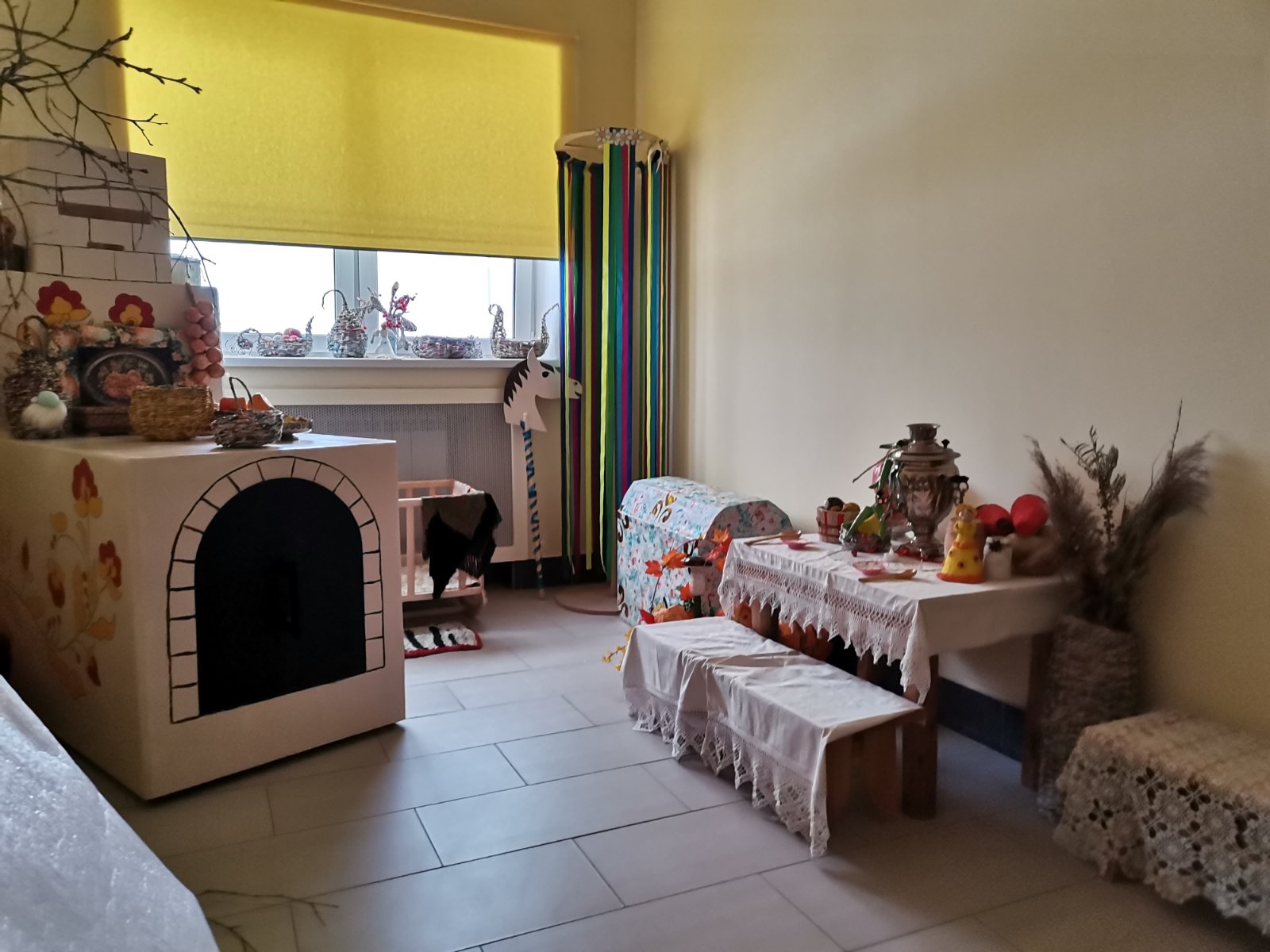 Музей занимает отдельное помещение на 2 этаже в левом крыле здания детского сада, общей площадью 8 квадратных метров. 
          Направление музея -  этнография и русское народное творчество. 
         Год основания музея «Русская изба» - 2019 год
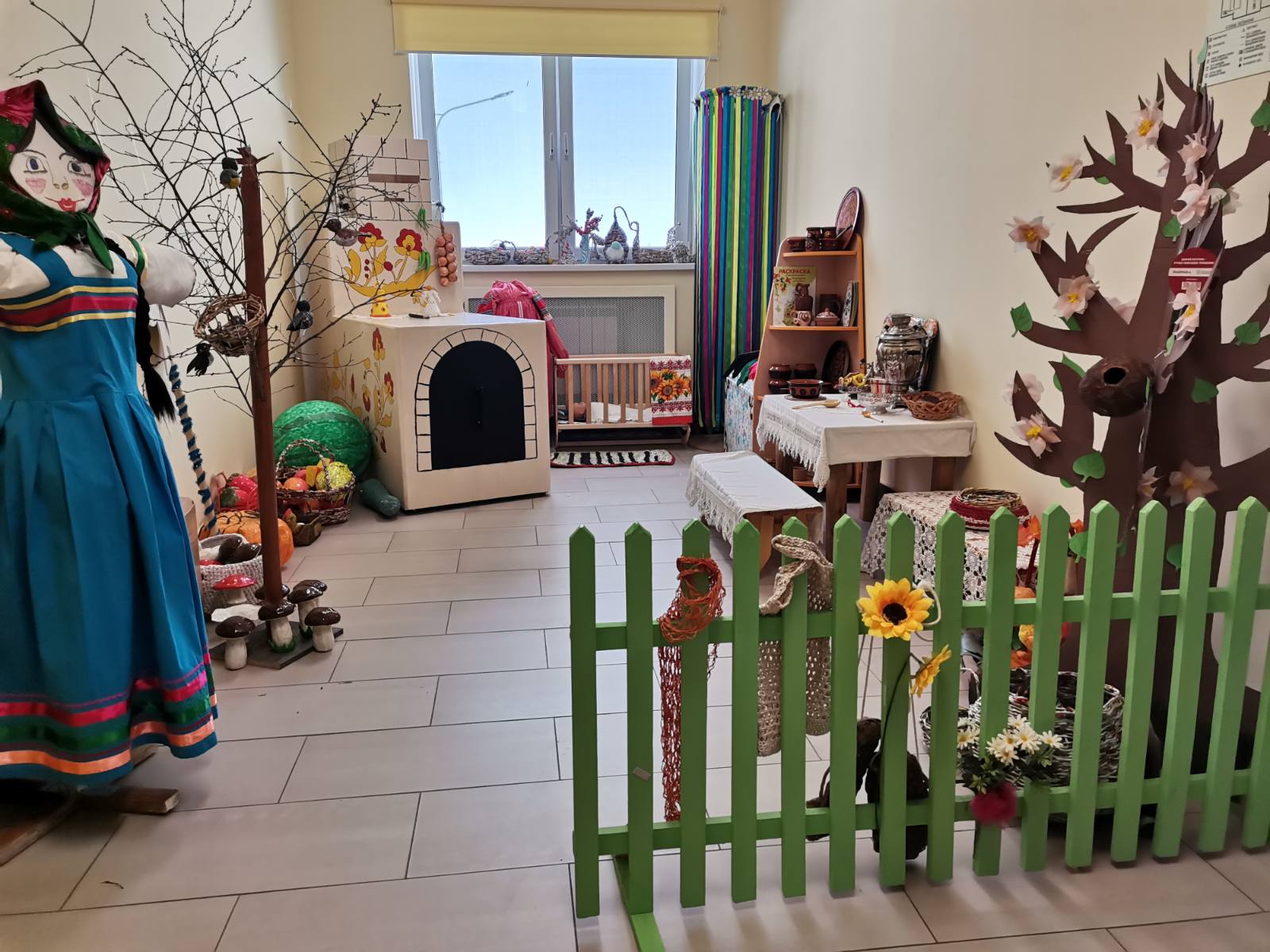 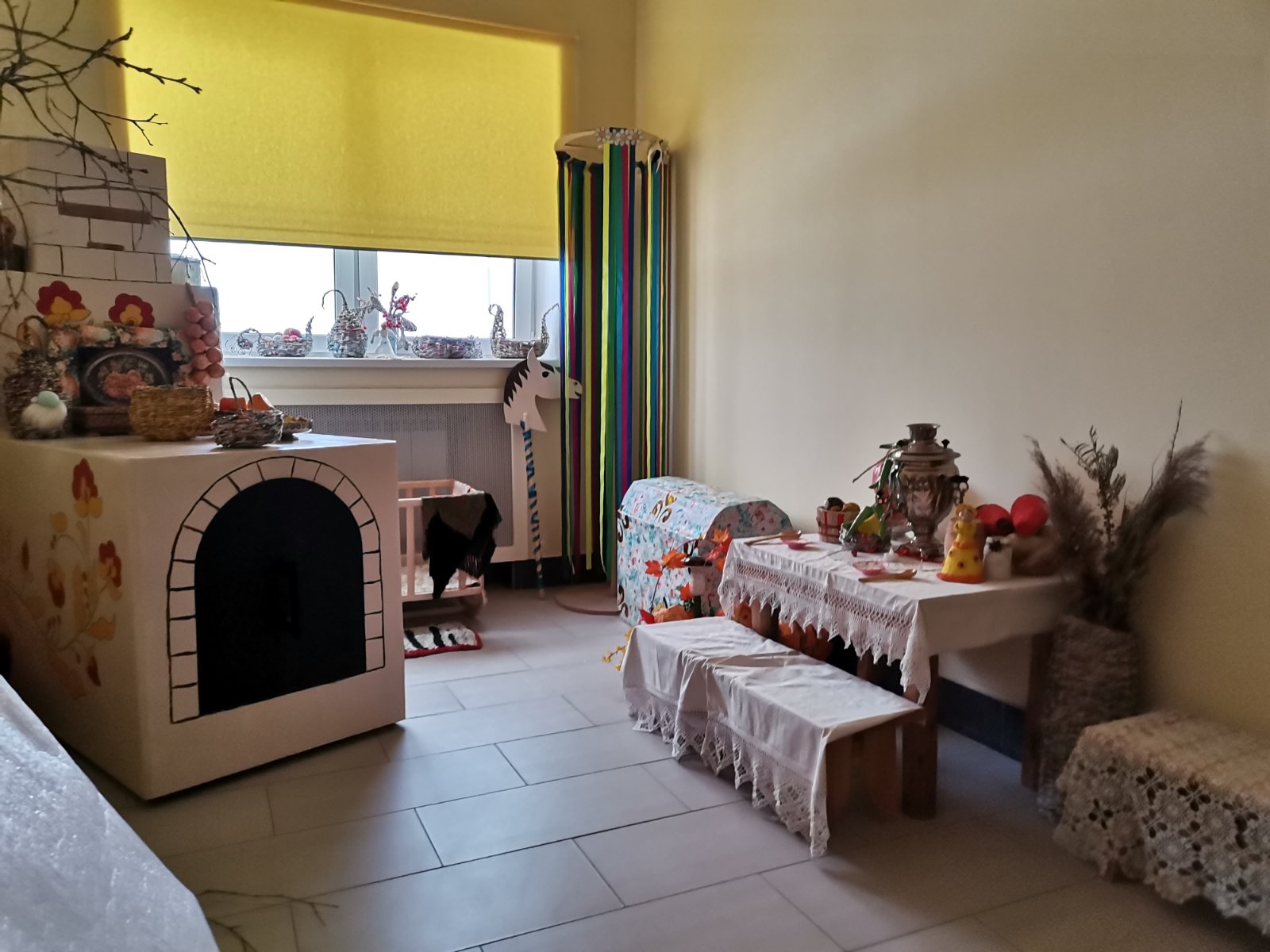 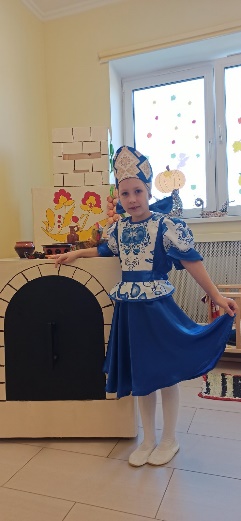 Педагоги детского сада активно используют экспонаты музея «Русская изба» для ознакомления дошкольников с народными традициями и фольклором
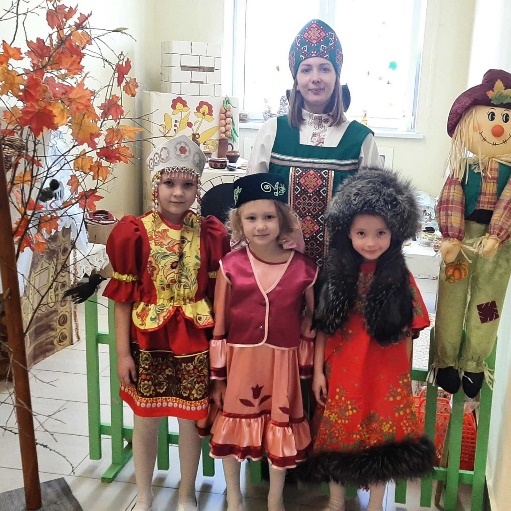 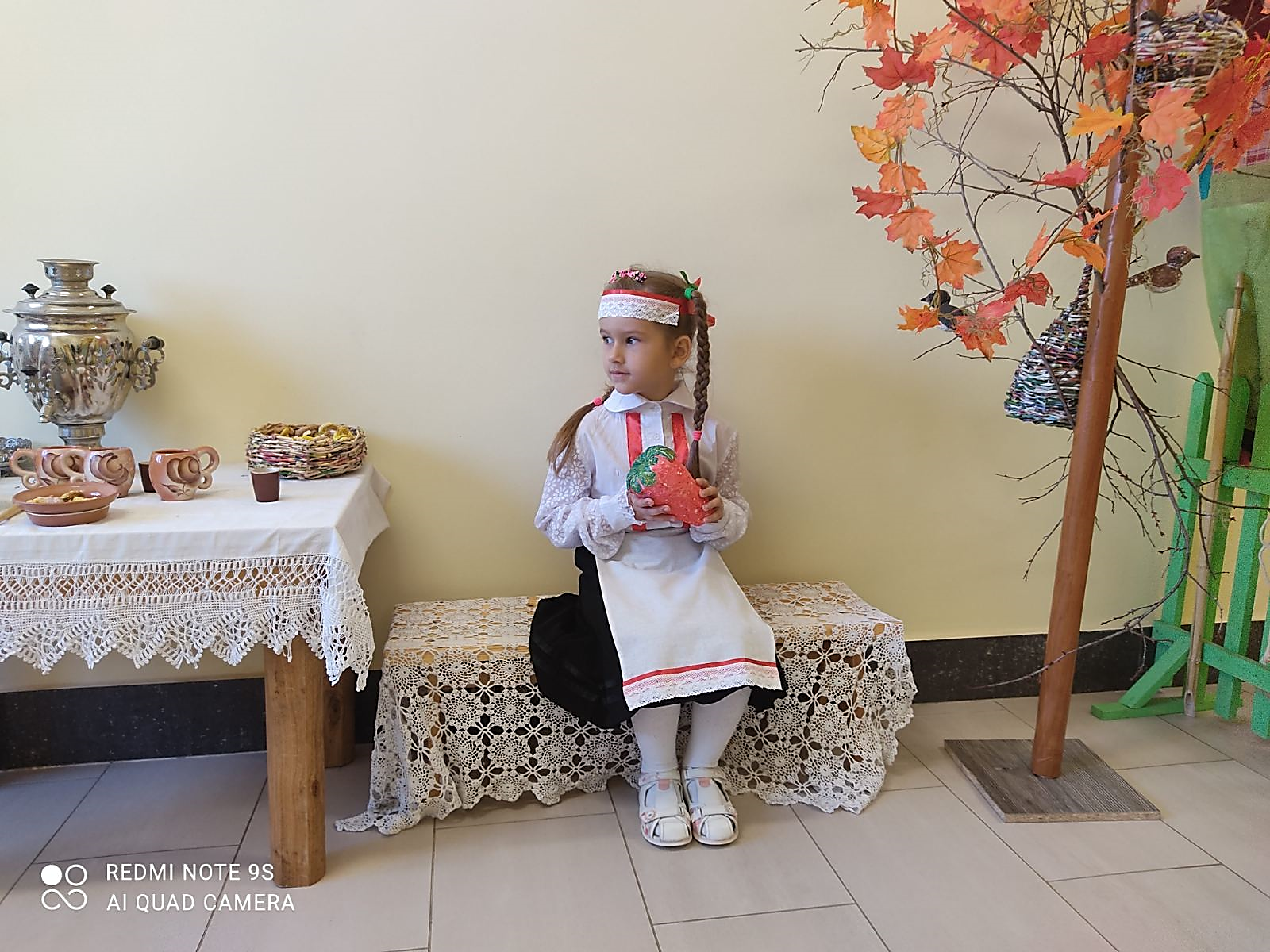 Коллекция экспозиции содержит разнообразный наглядный и практический материал, который используется педагогами и музыкальными руководителями на занятиях и развлечениях. Экспонаты музея помогают подвести детей к глубокому пониманию смысла фольклорных произведений, а также самобытности народных промыслов, связи народного творчества в его различных проявлениях с бытом, традициями
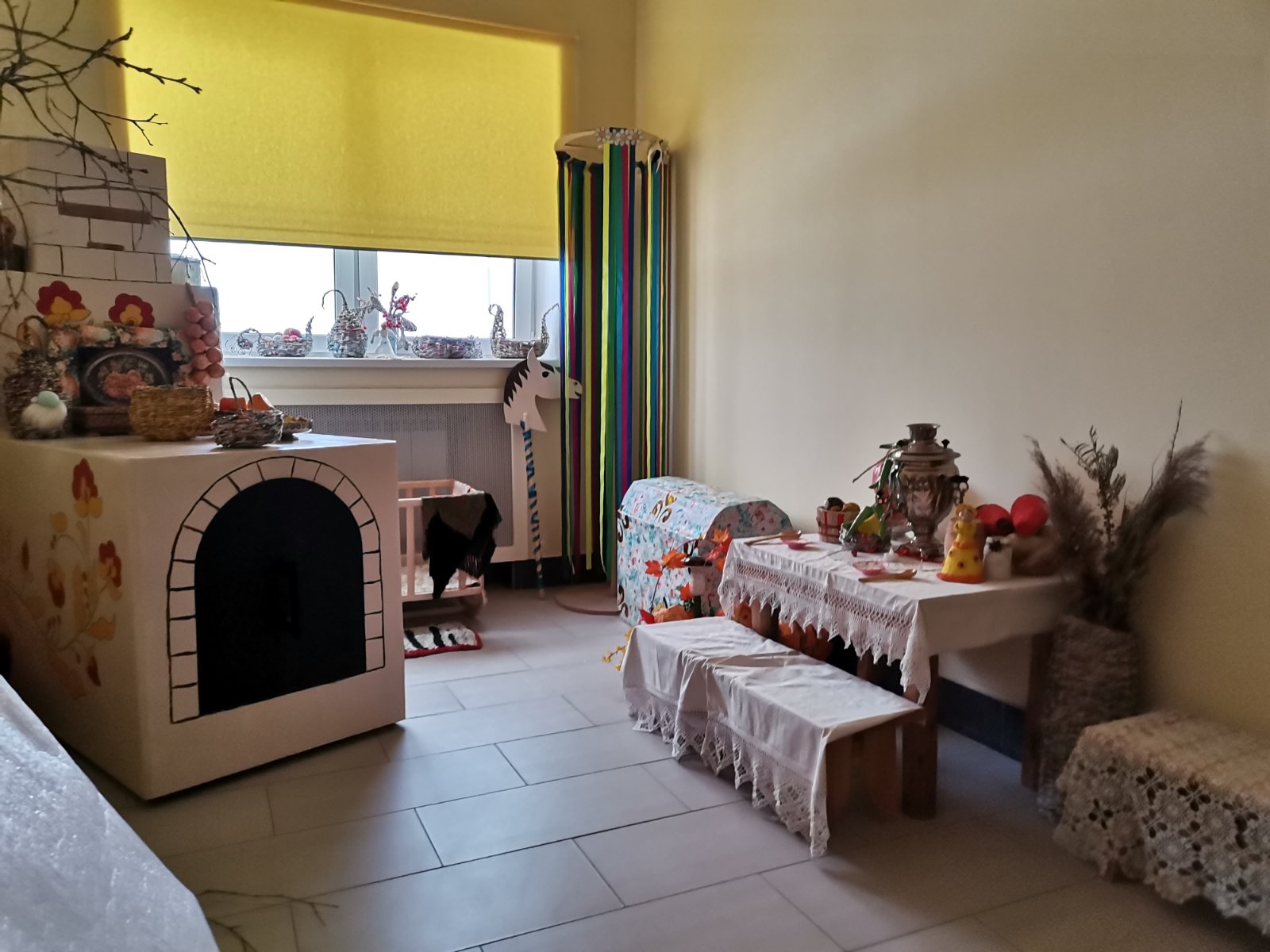 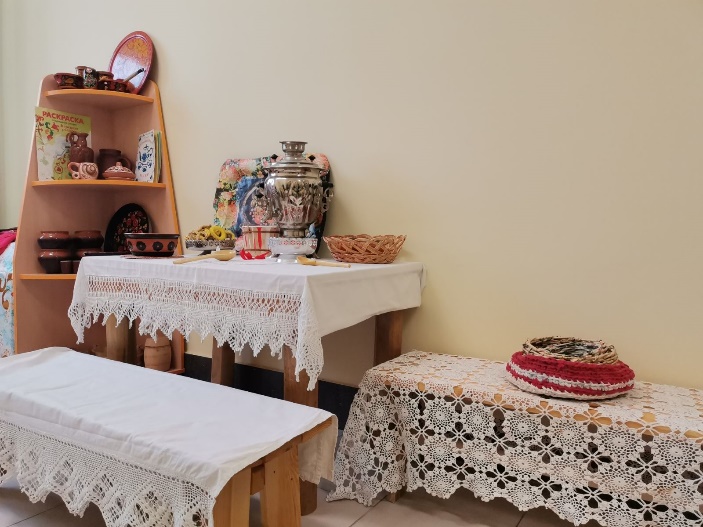 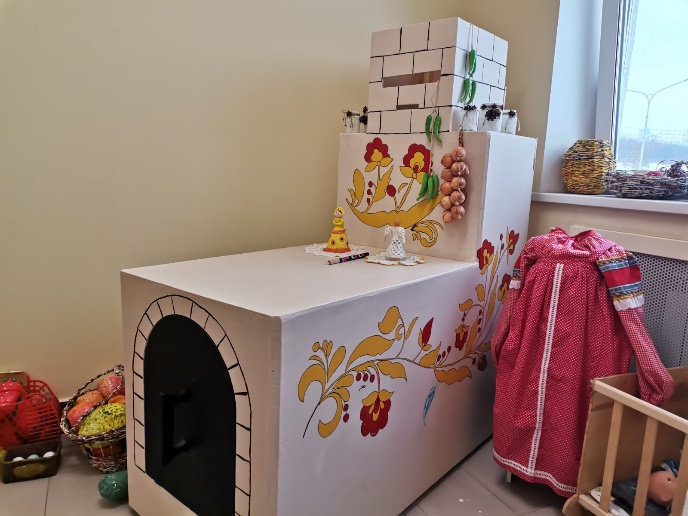 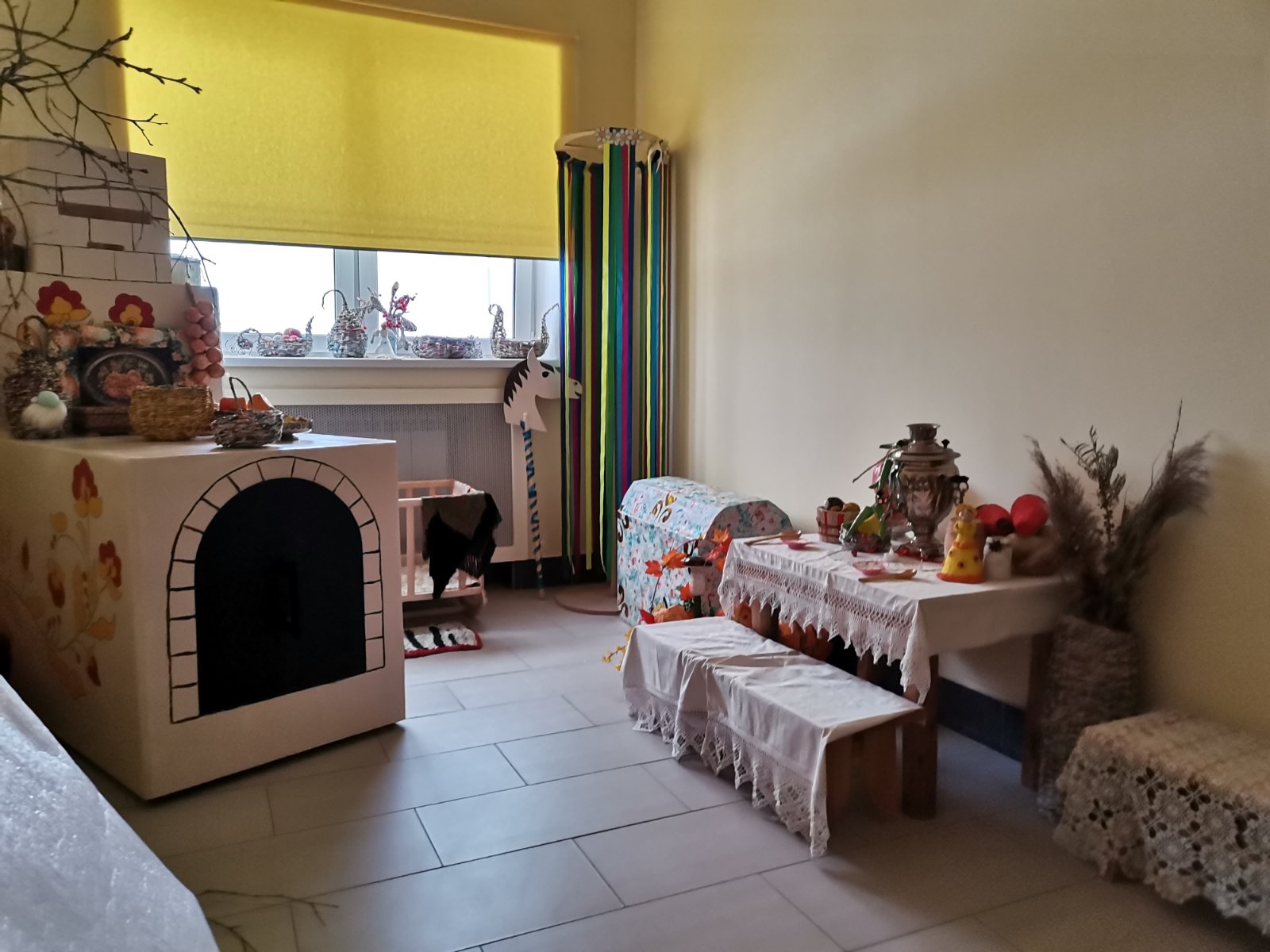 Русские народные музыкальные инструменты
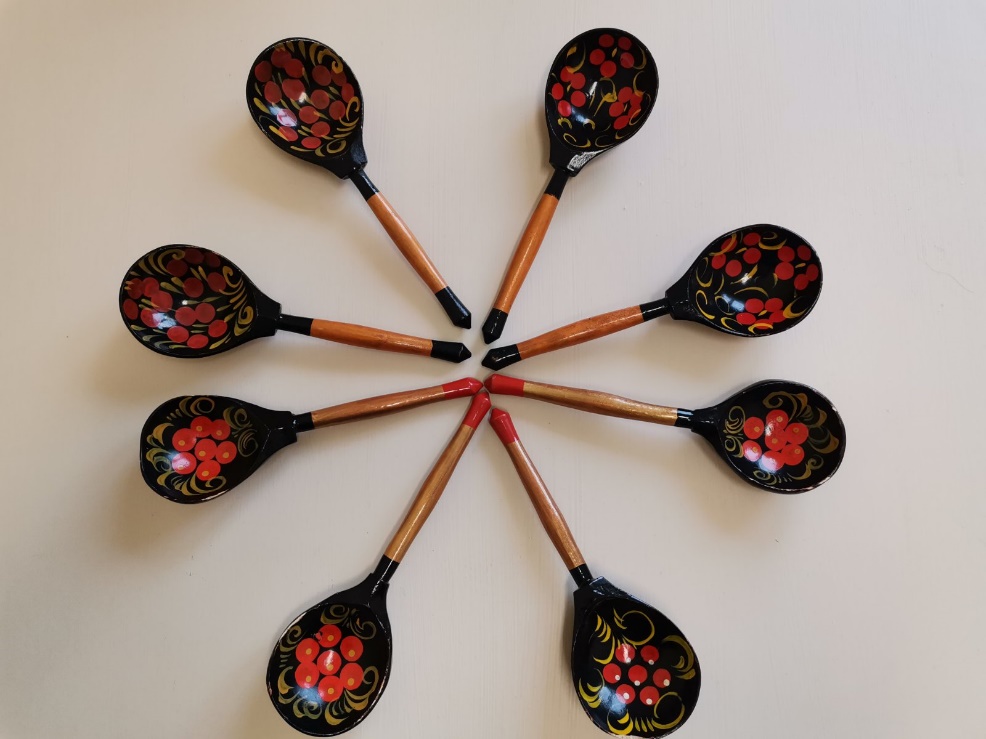 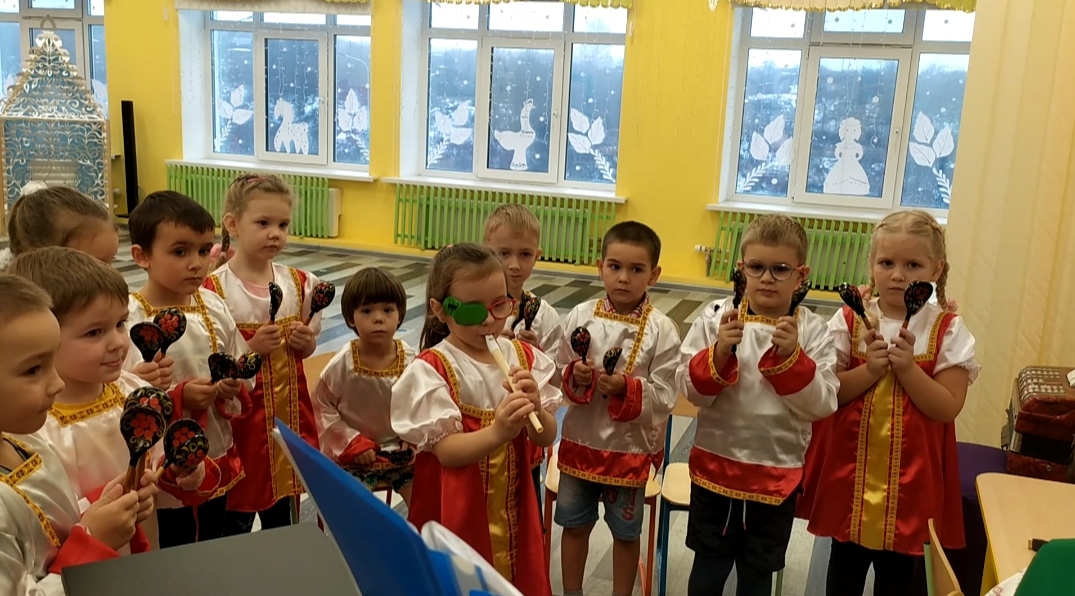 «Ложки»
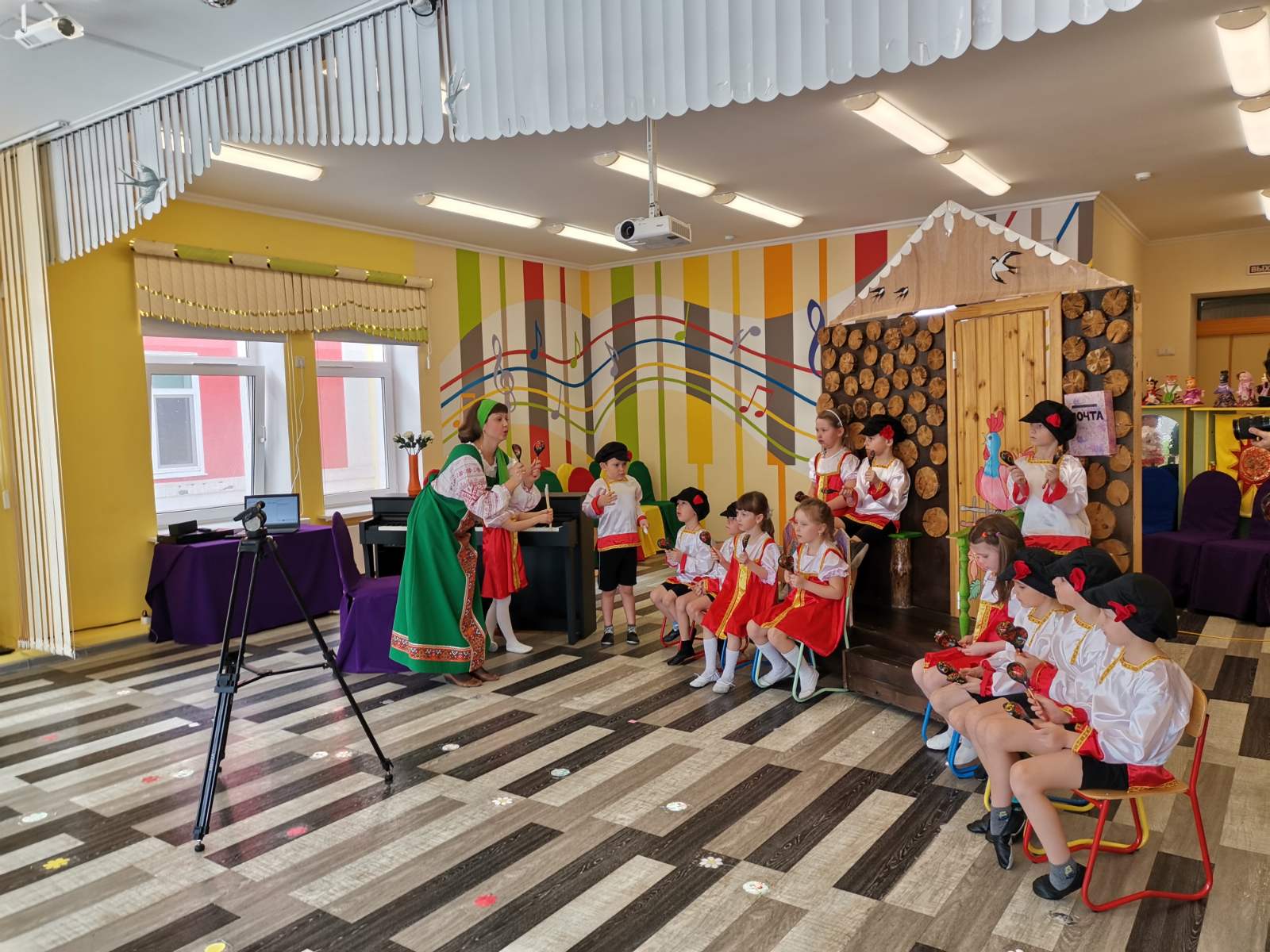 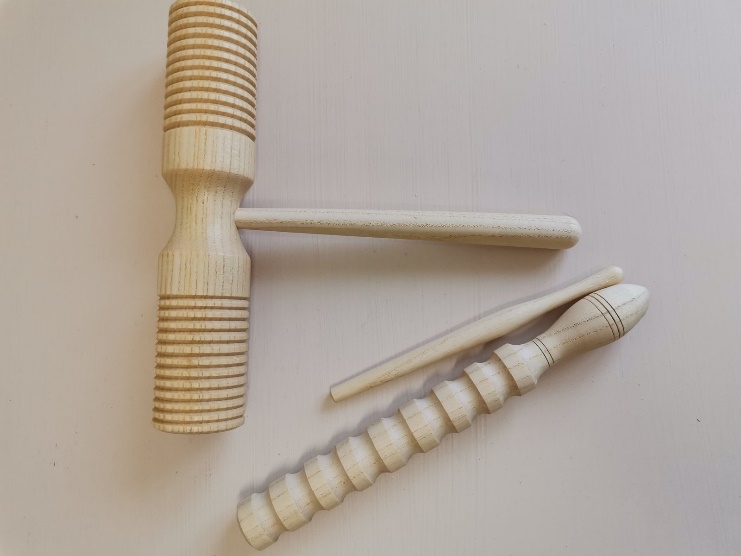 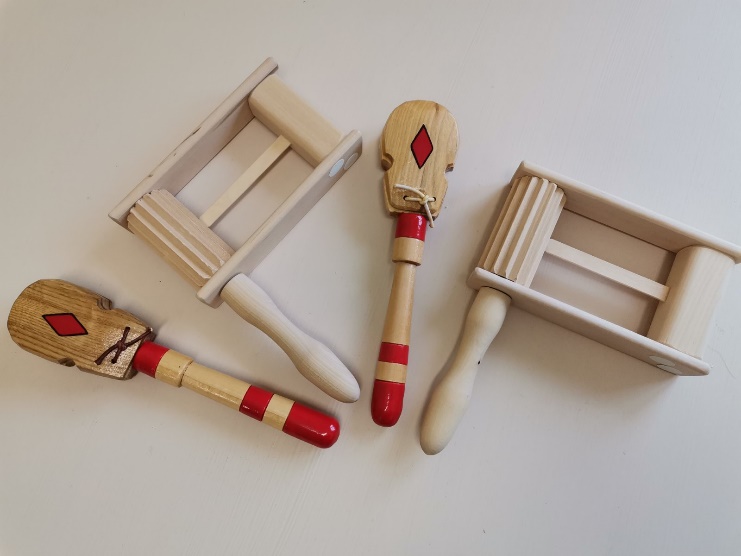 «Трещётки»
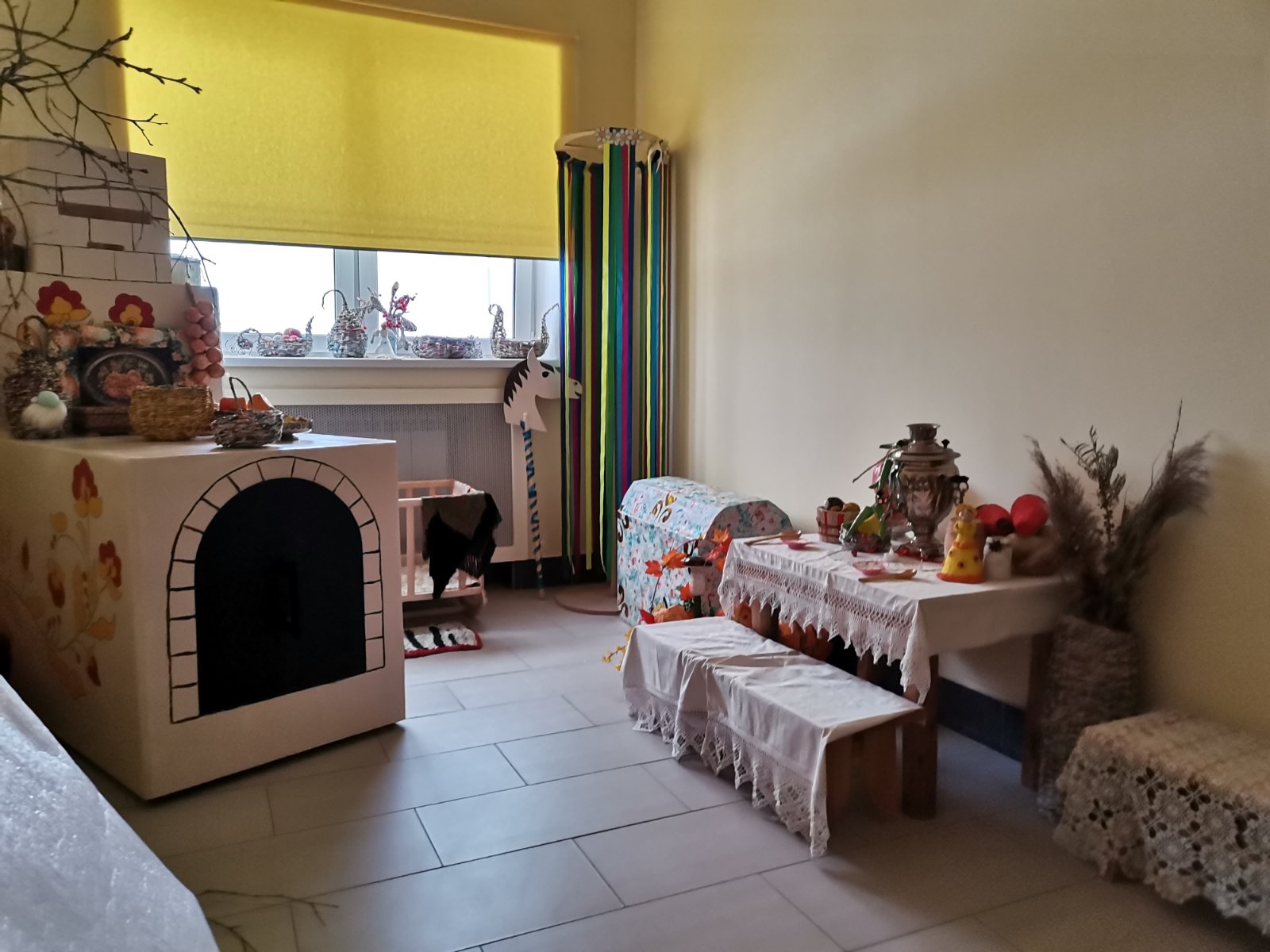 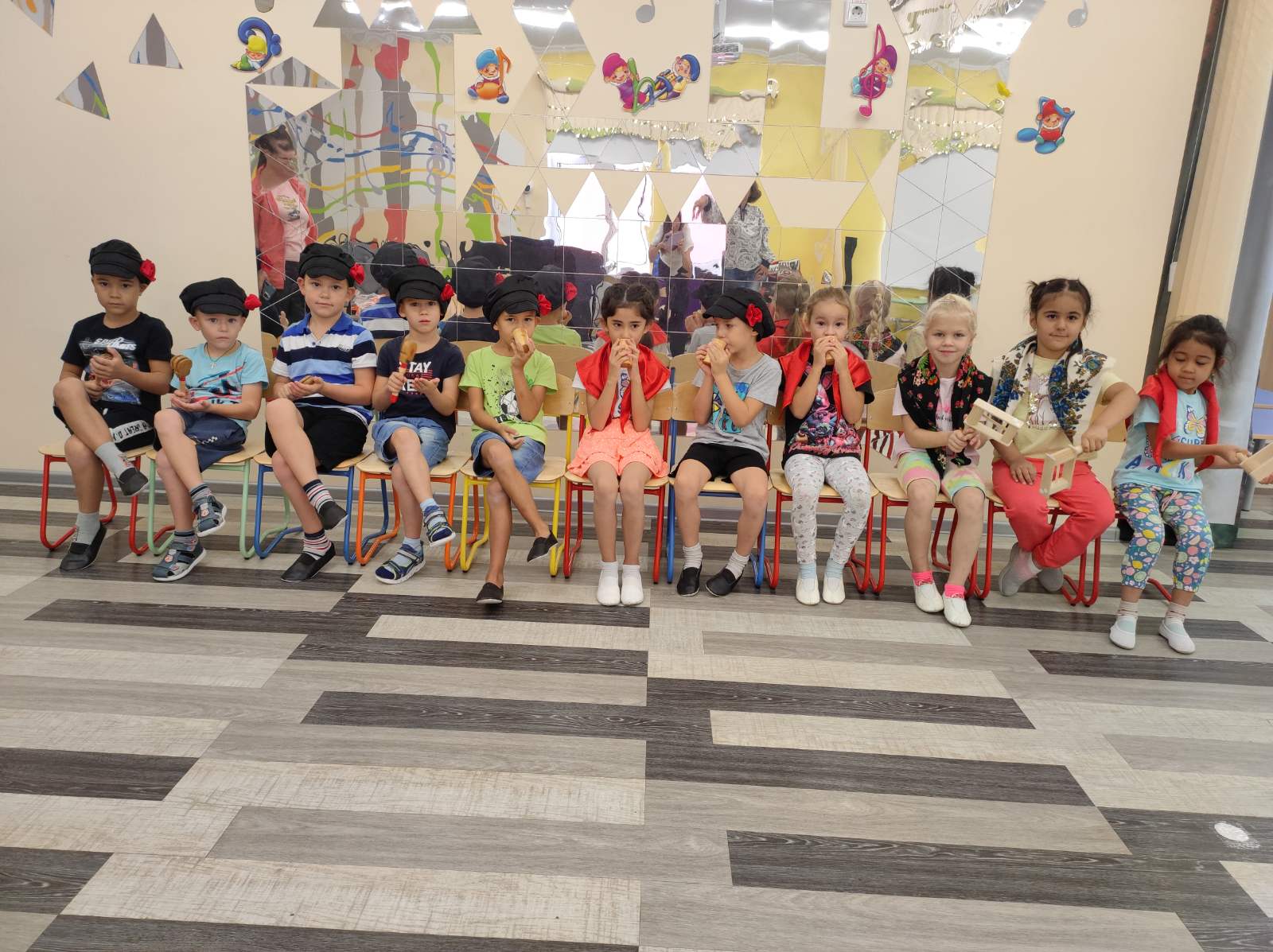 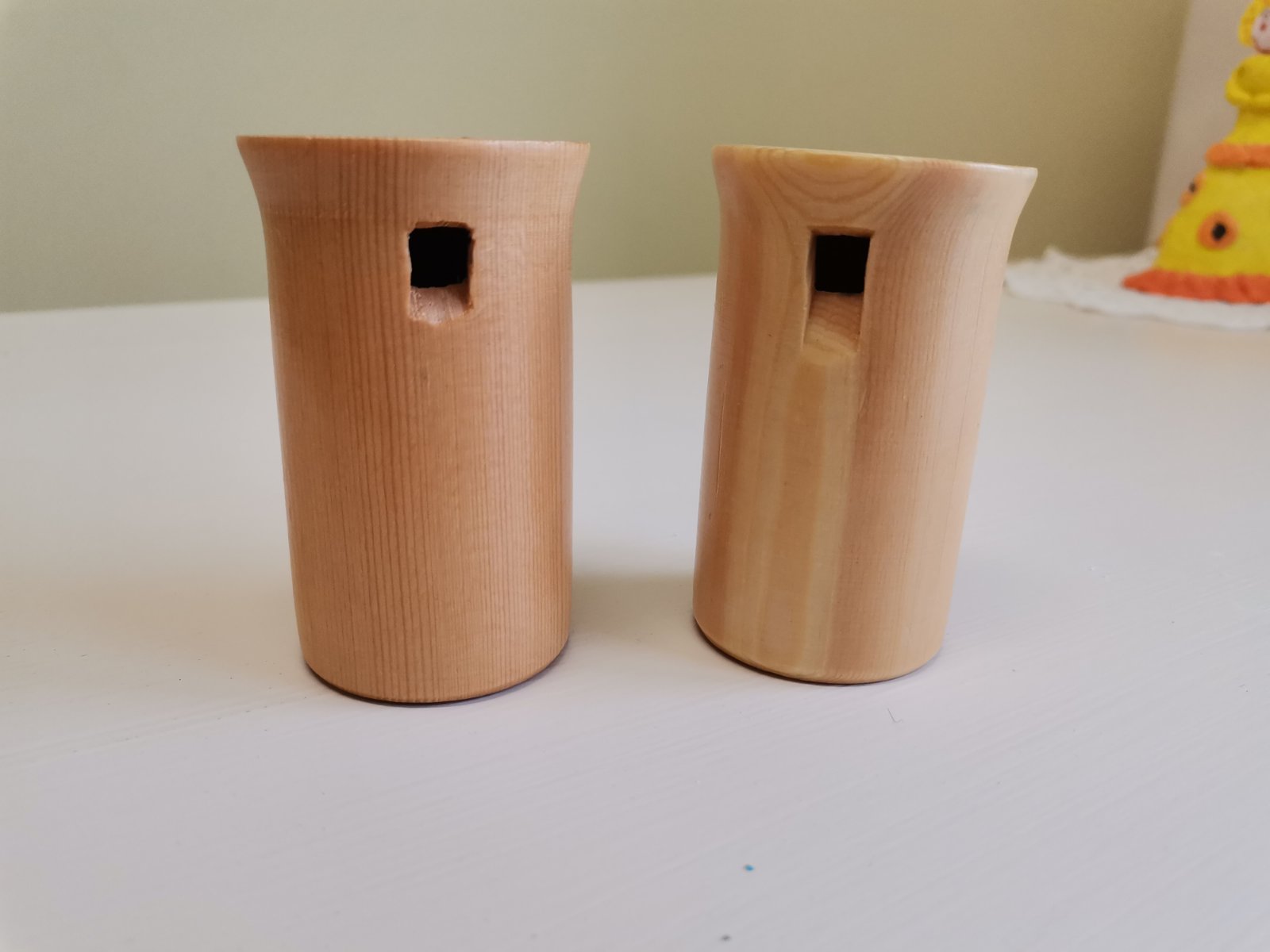 «Свистульки»
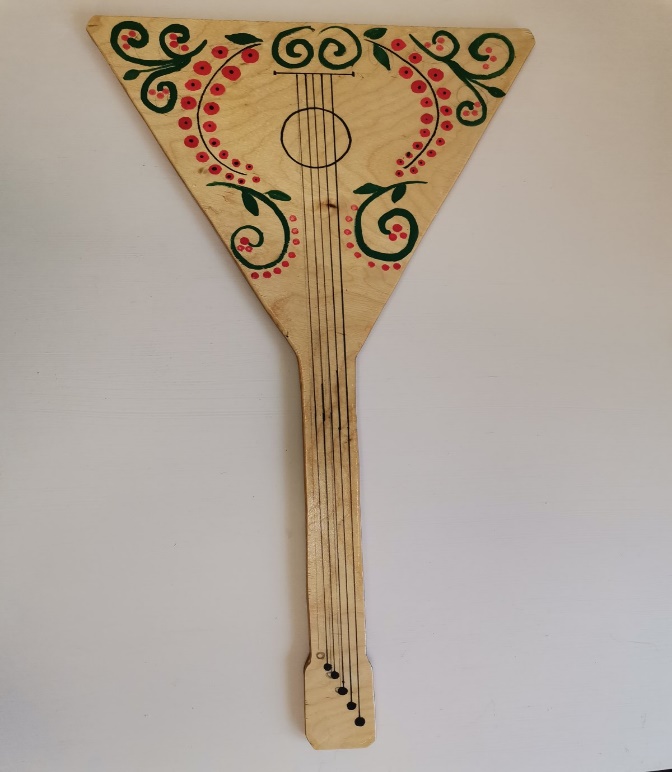 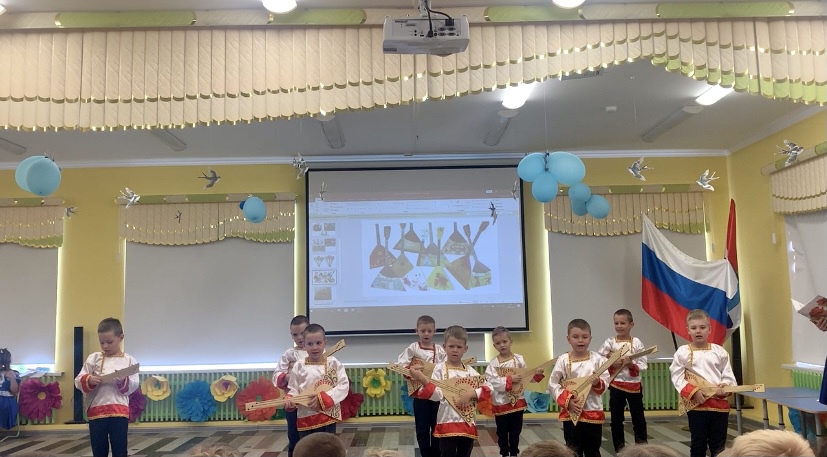 «Балалайки»
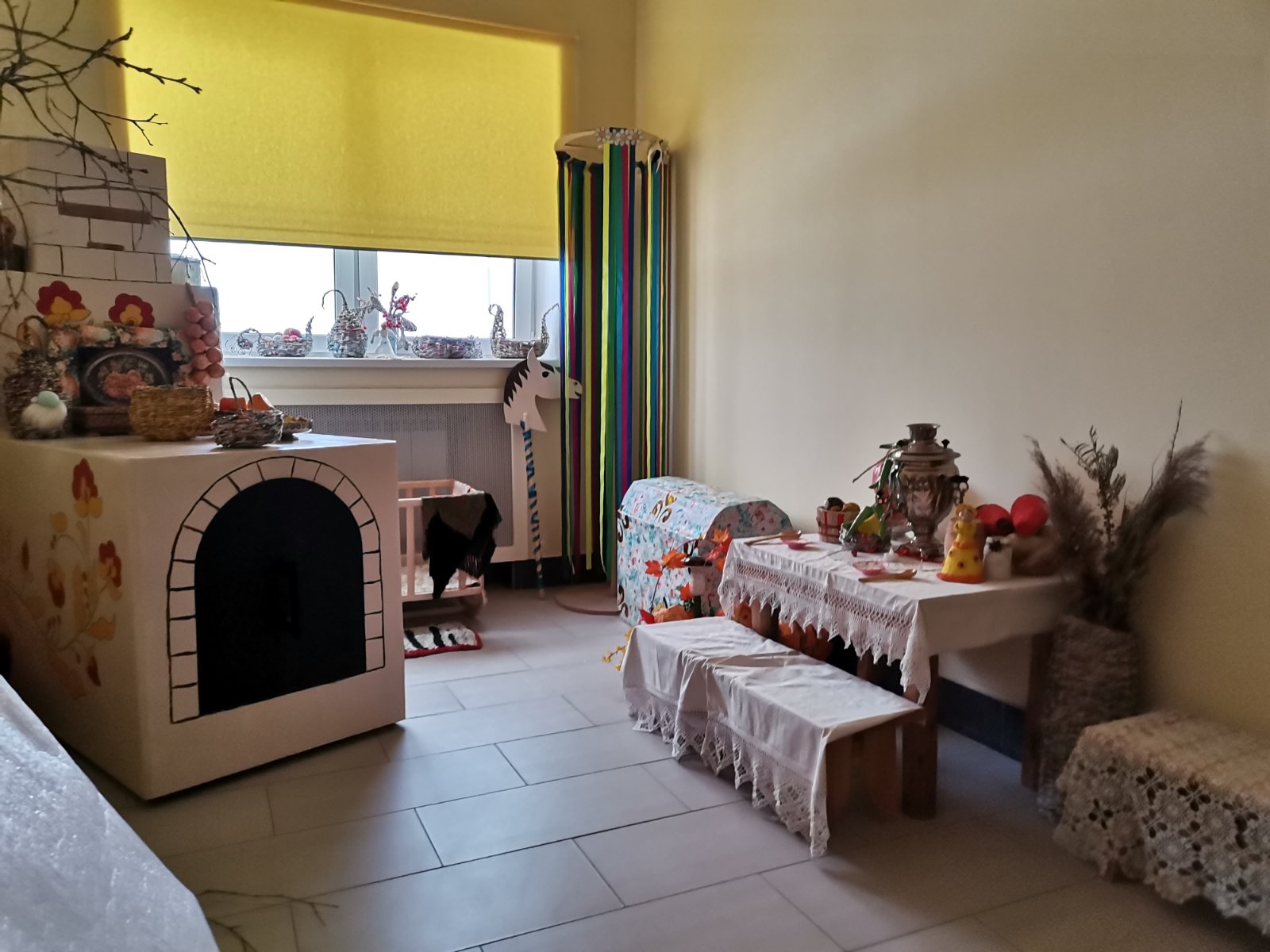 «Карусель»
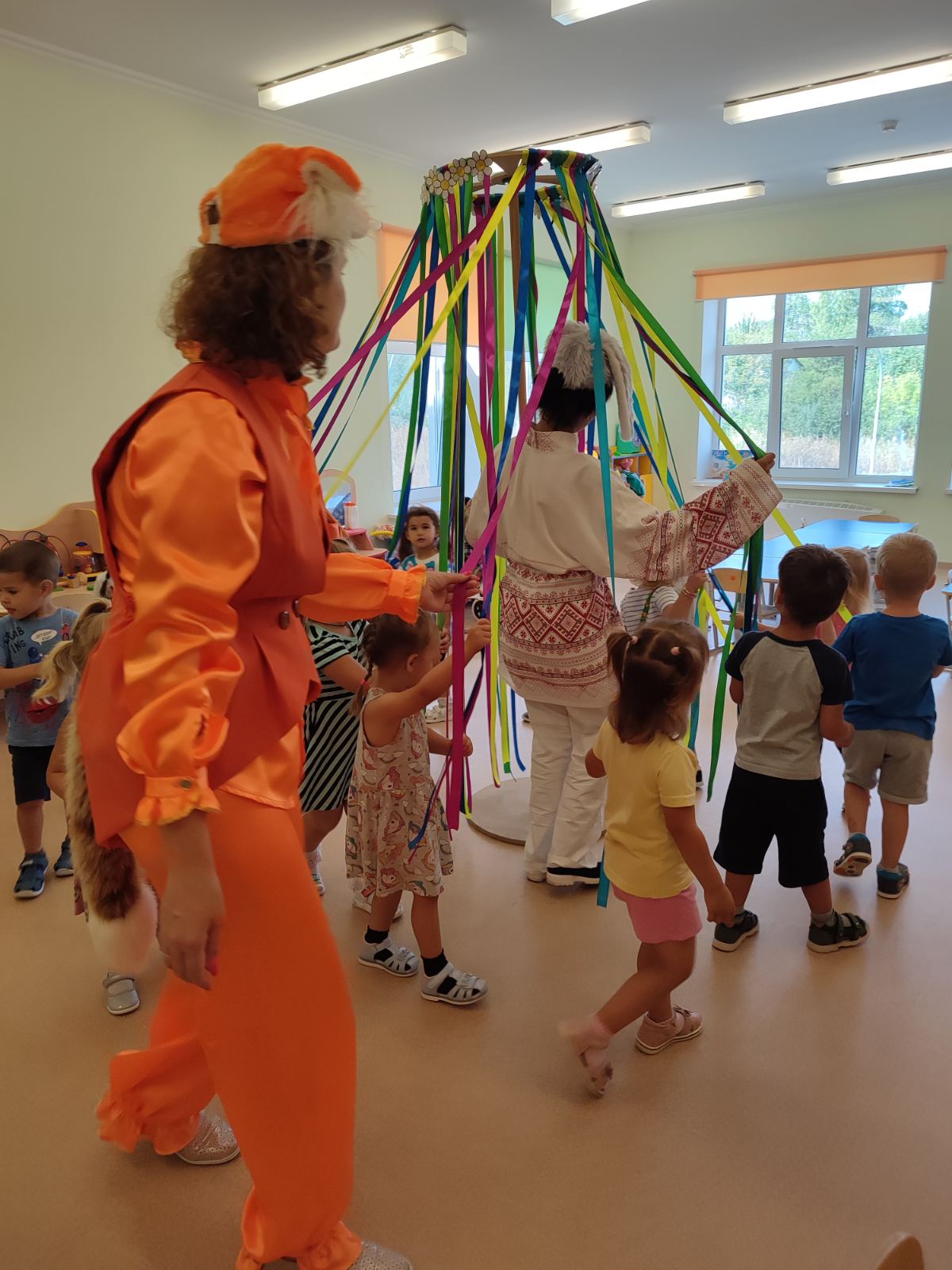 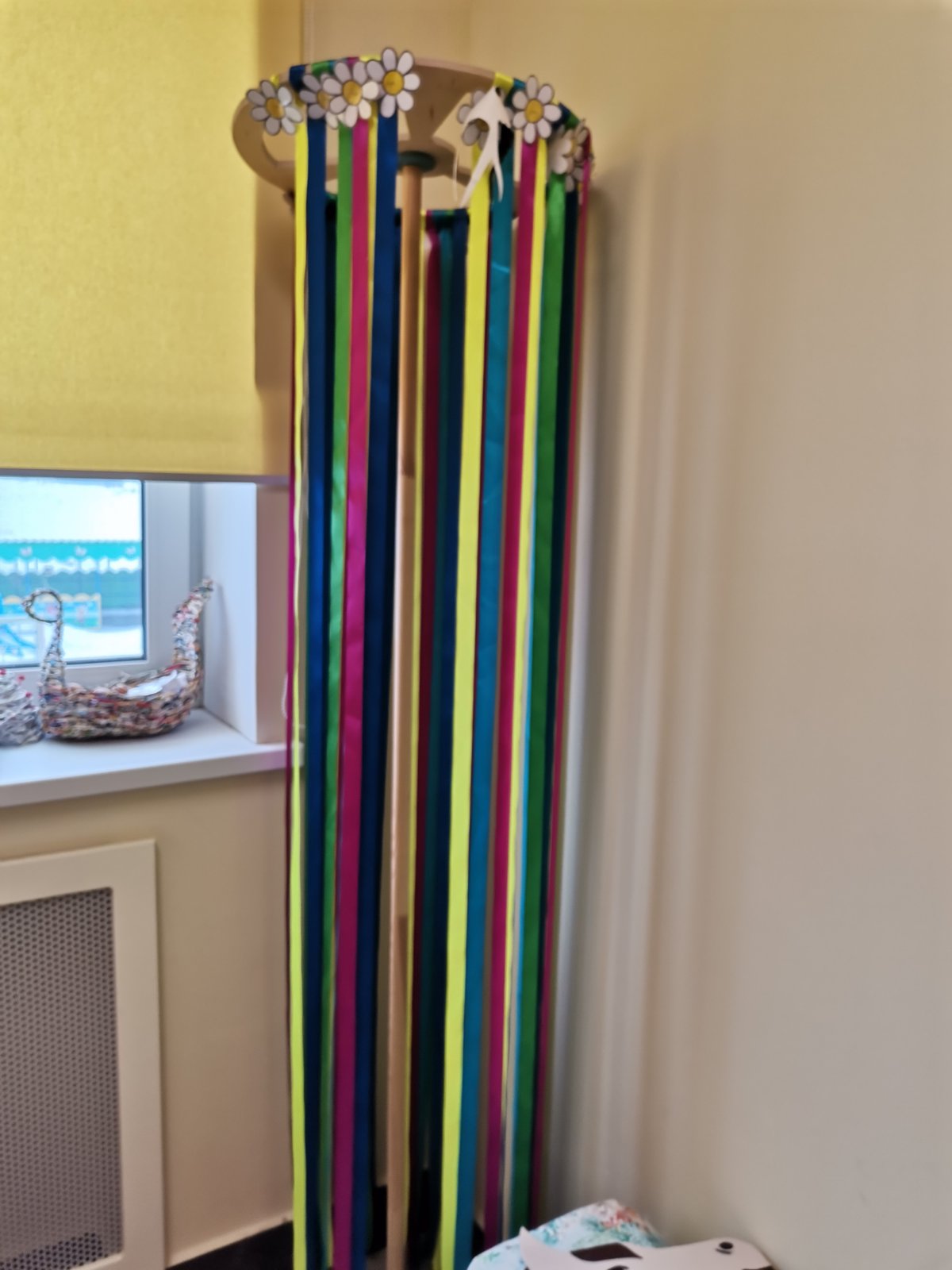 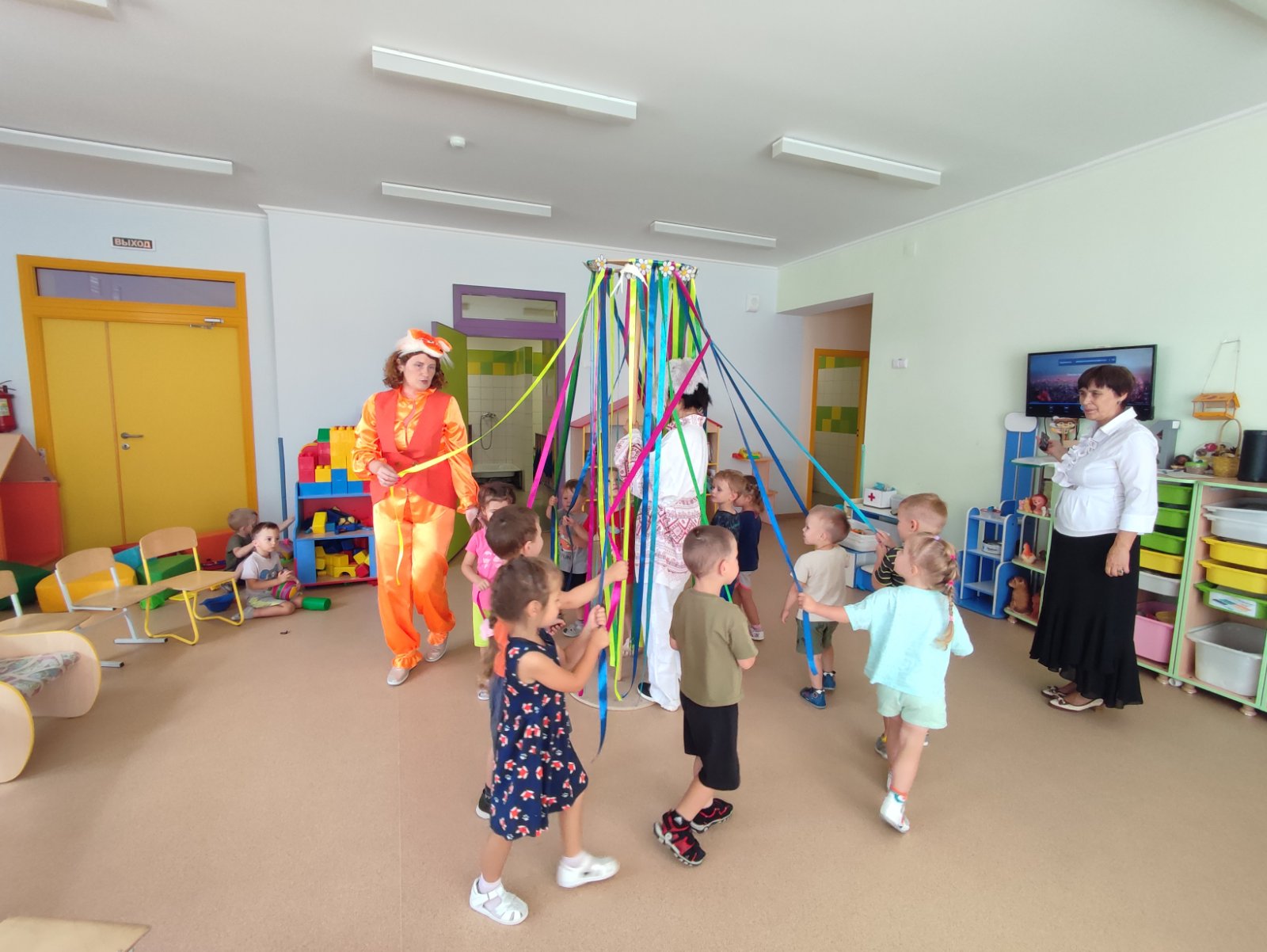 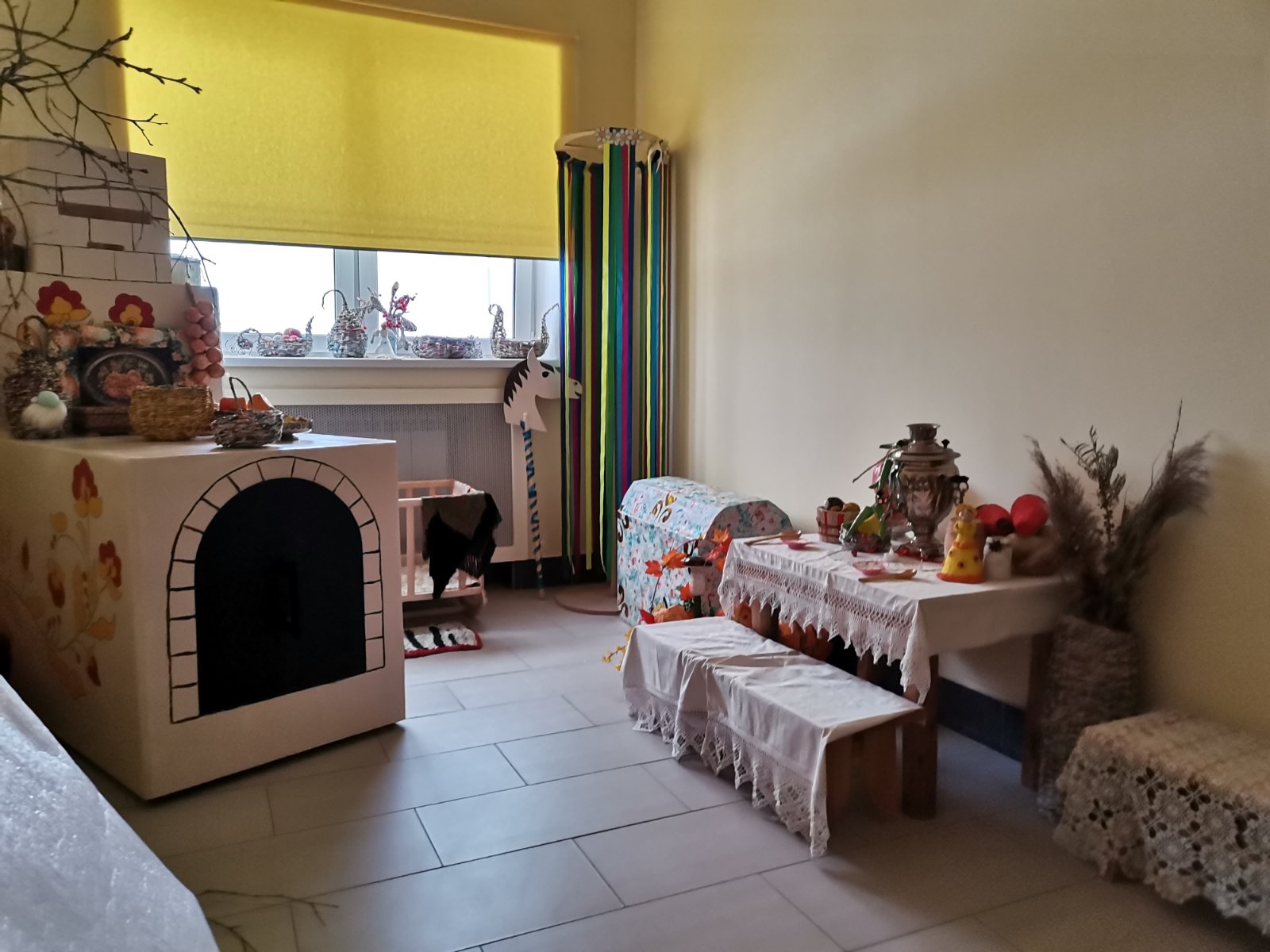 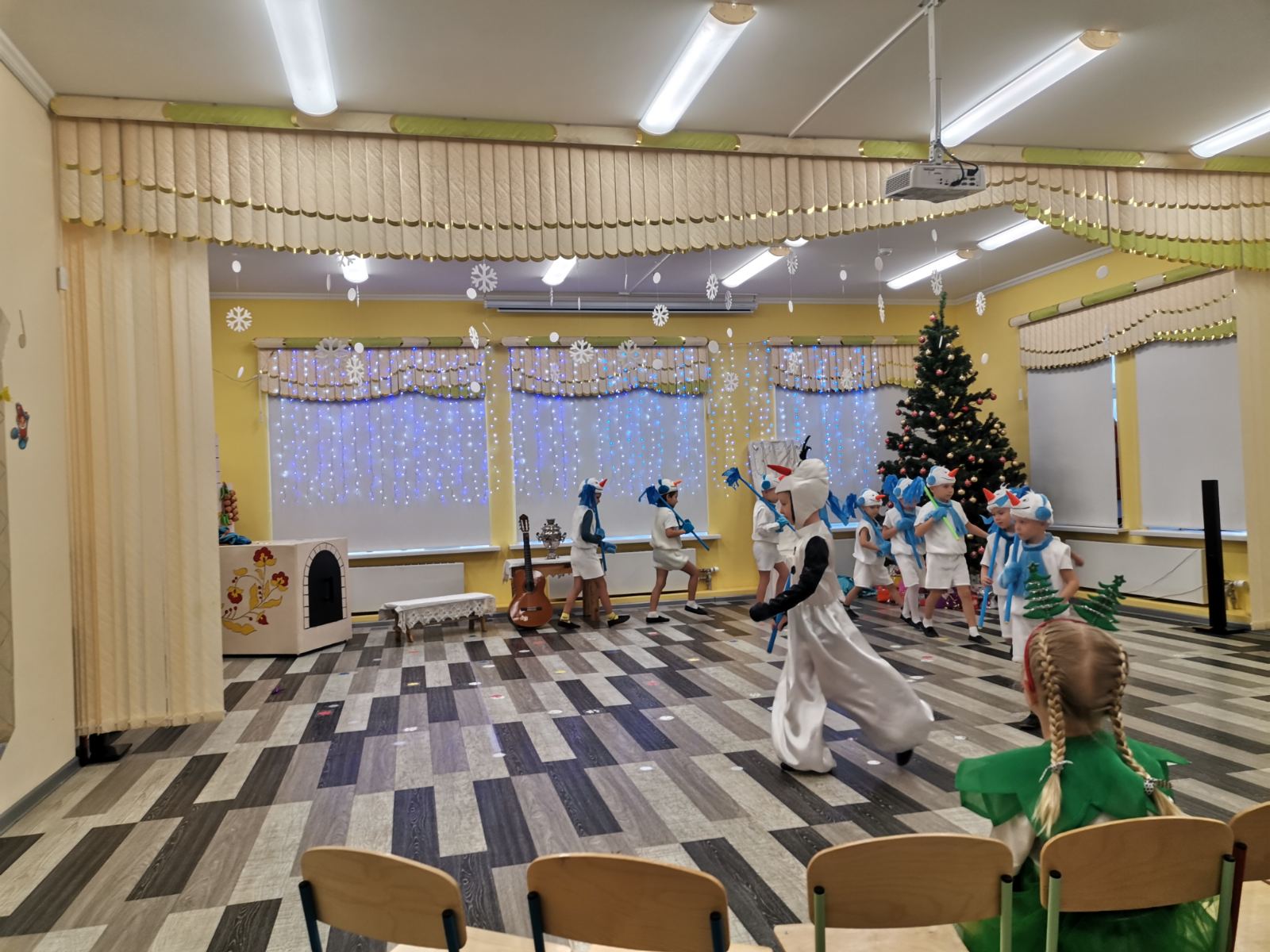 «Русская печка»
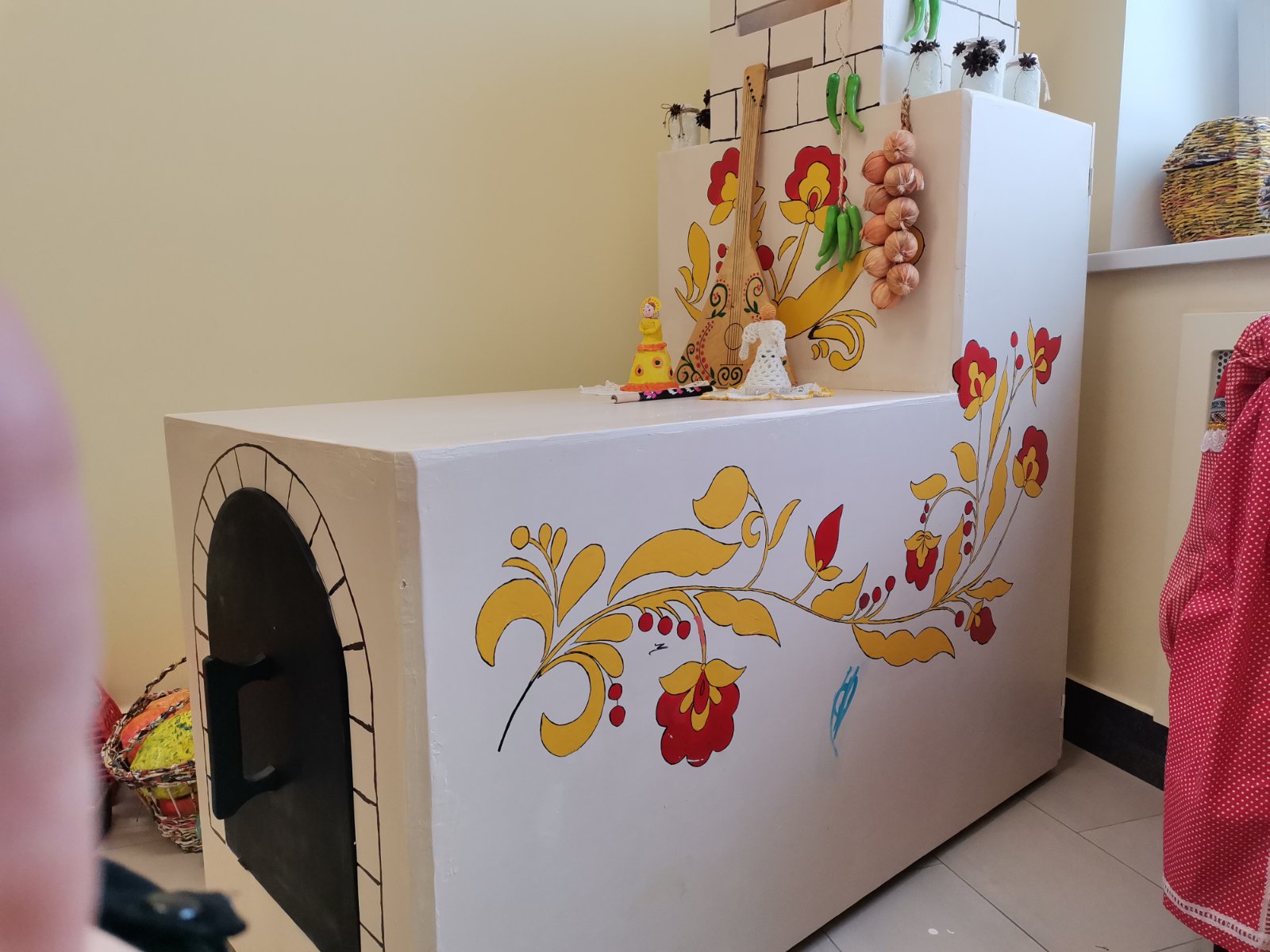 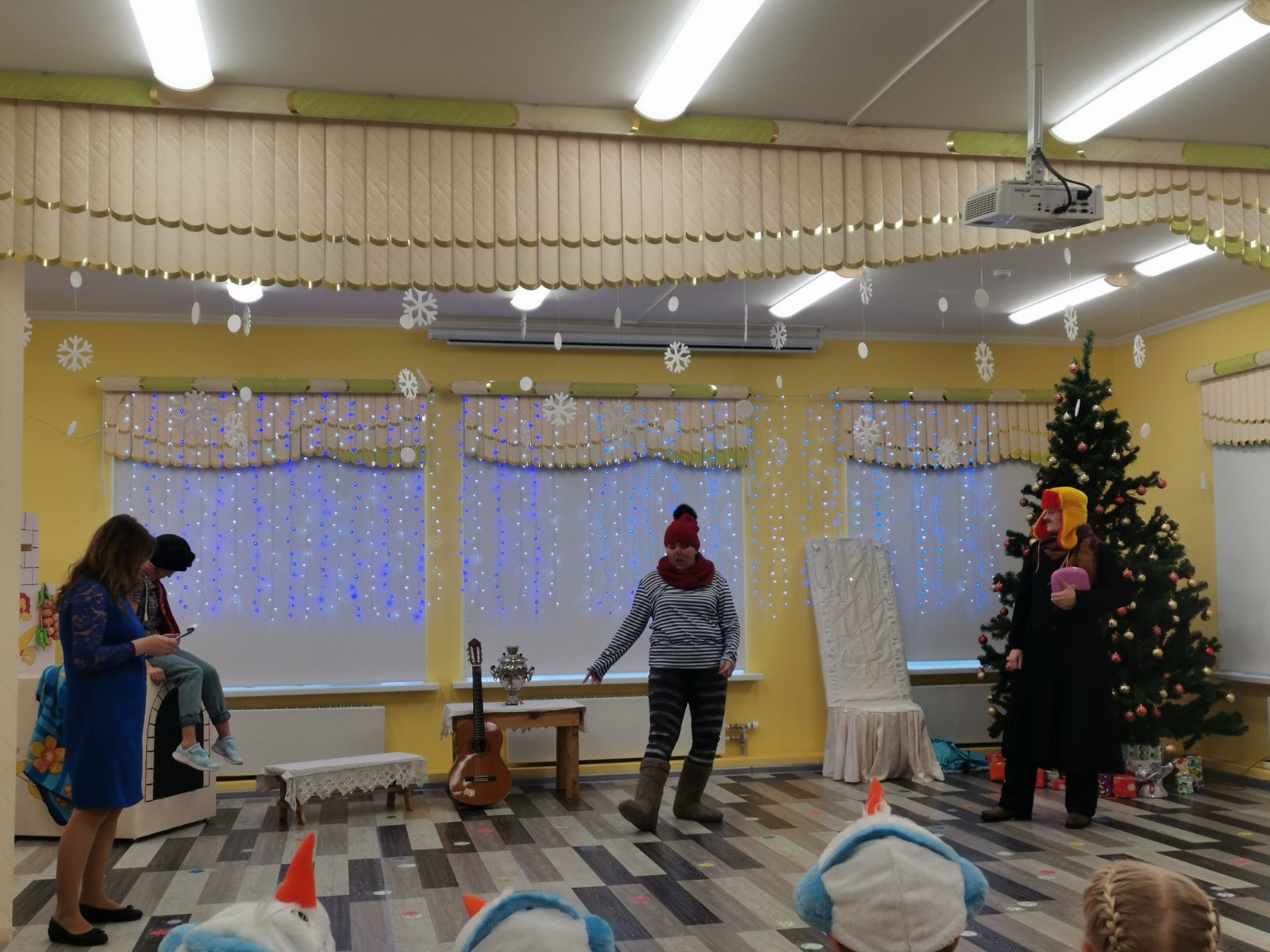 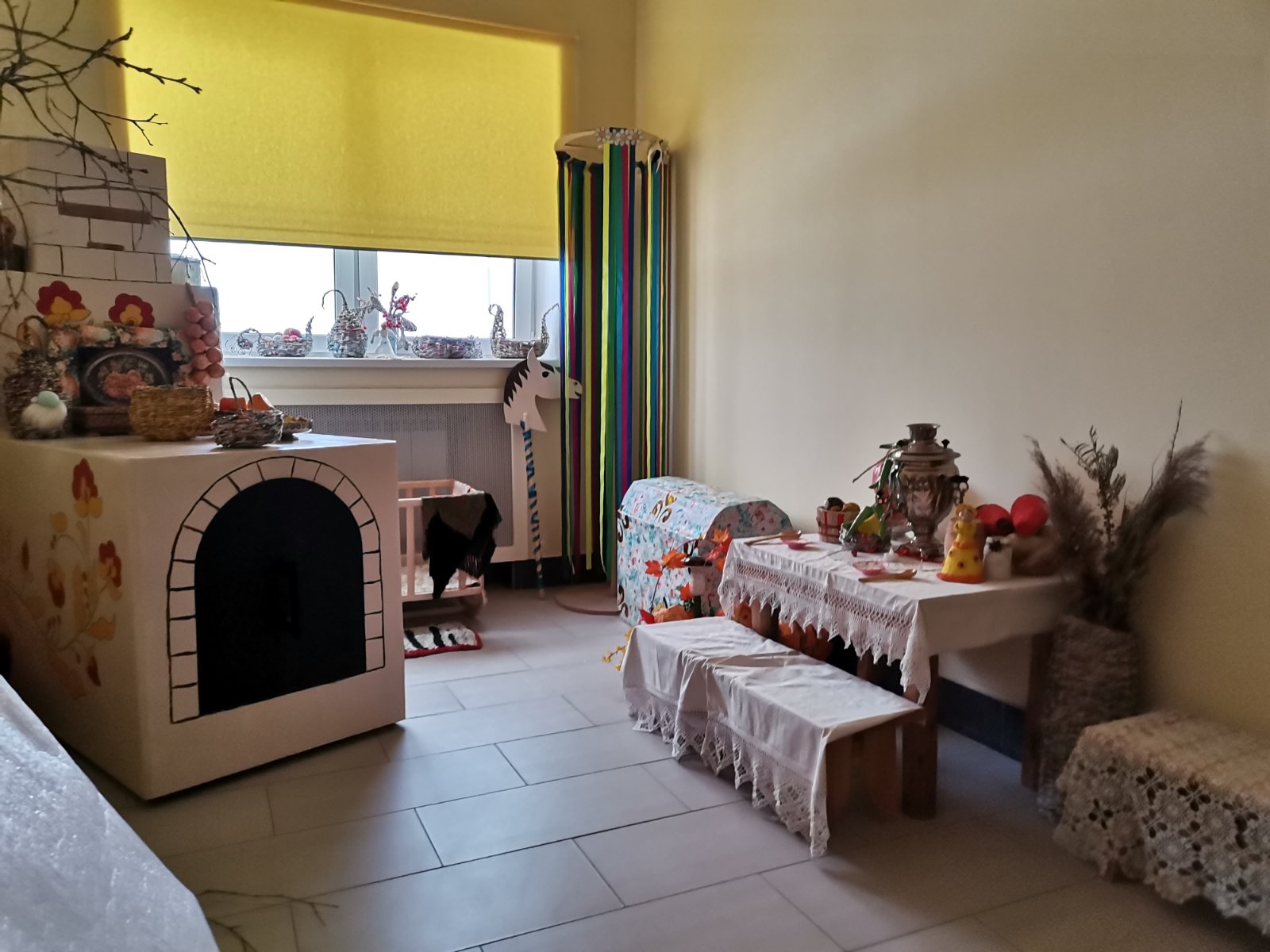 «Посиделки за самоваром»
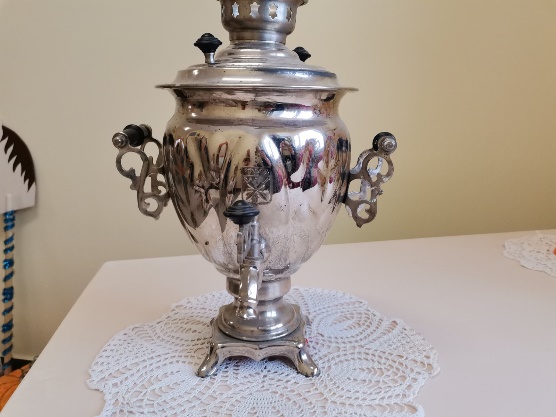 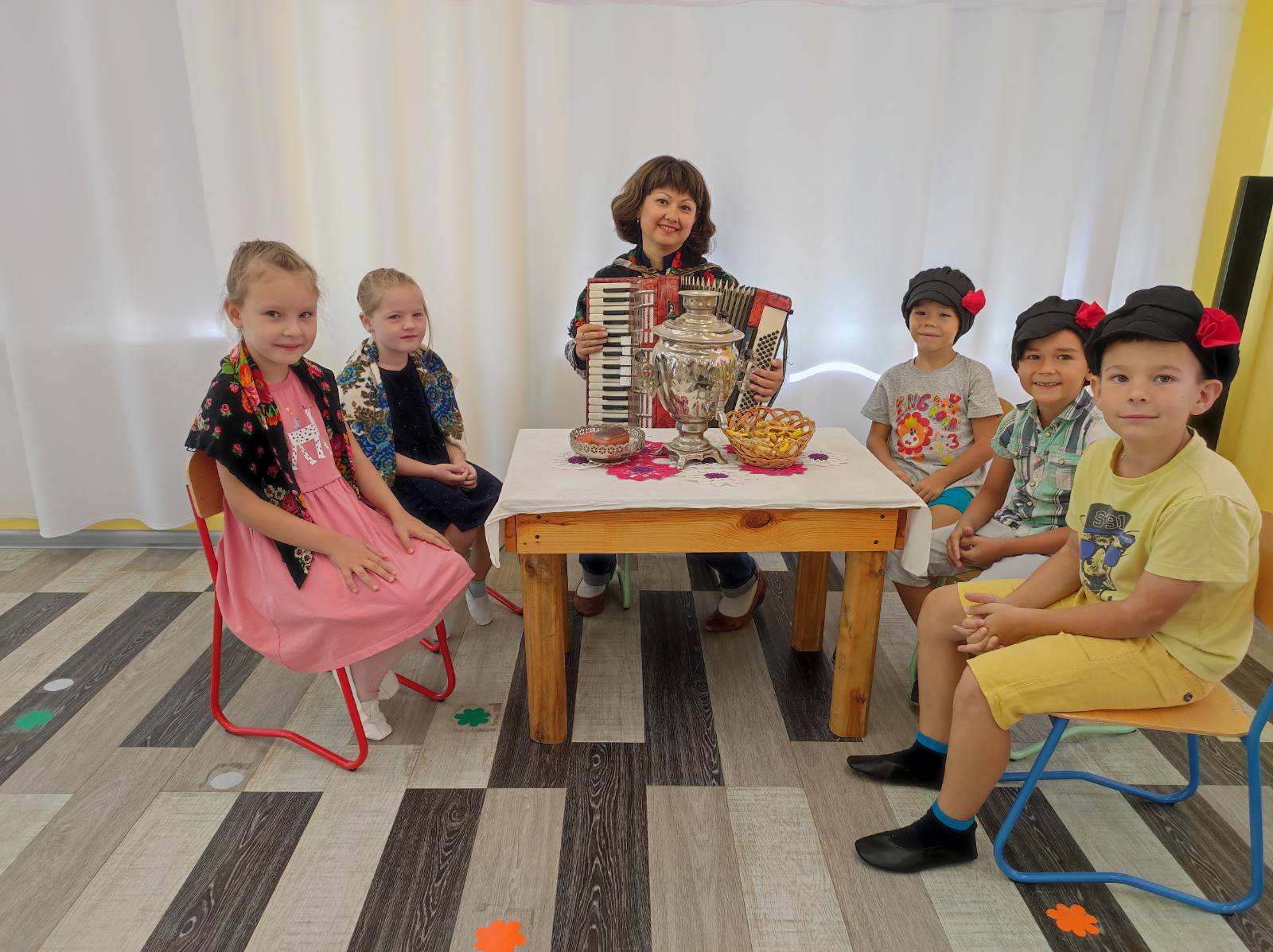 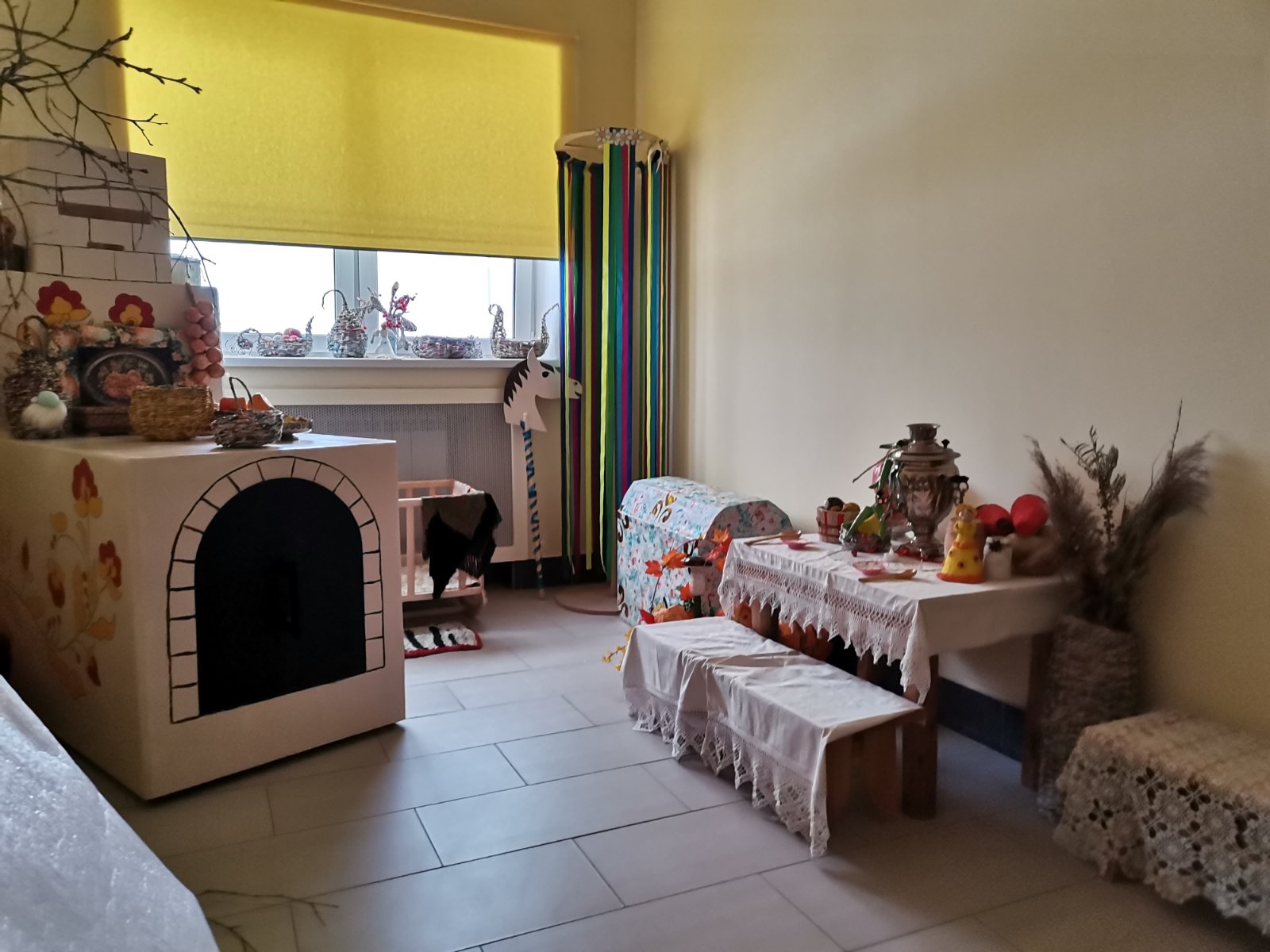 Знакомство с русскими  народными традициями с использованием экспонатов музея:  кукла Масленица, плетеные корзины, яички пасхальные, горки для катания яиц
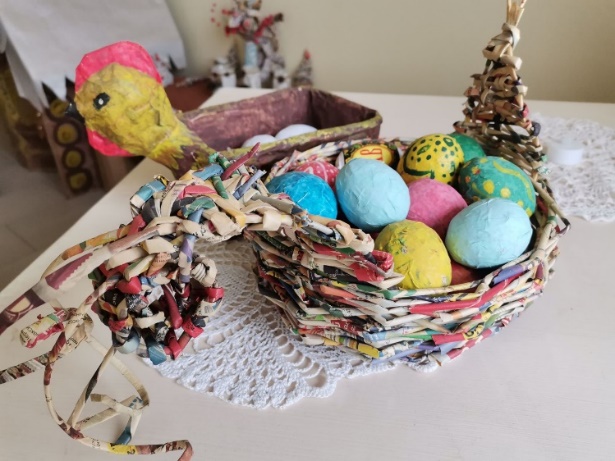 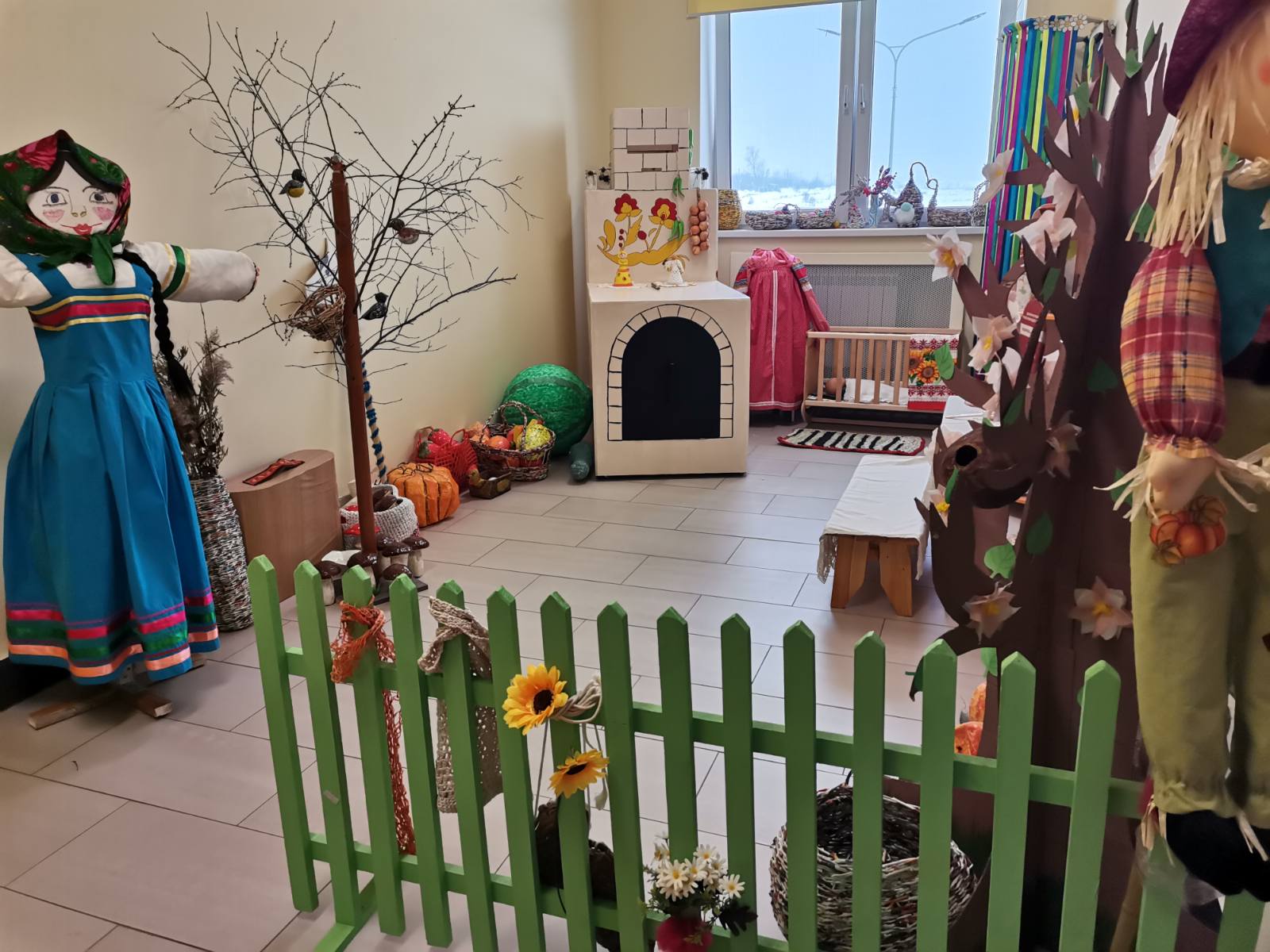 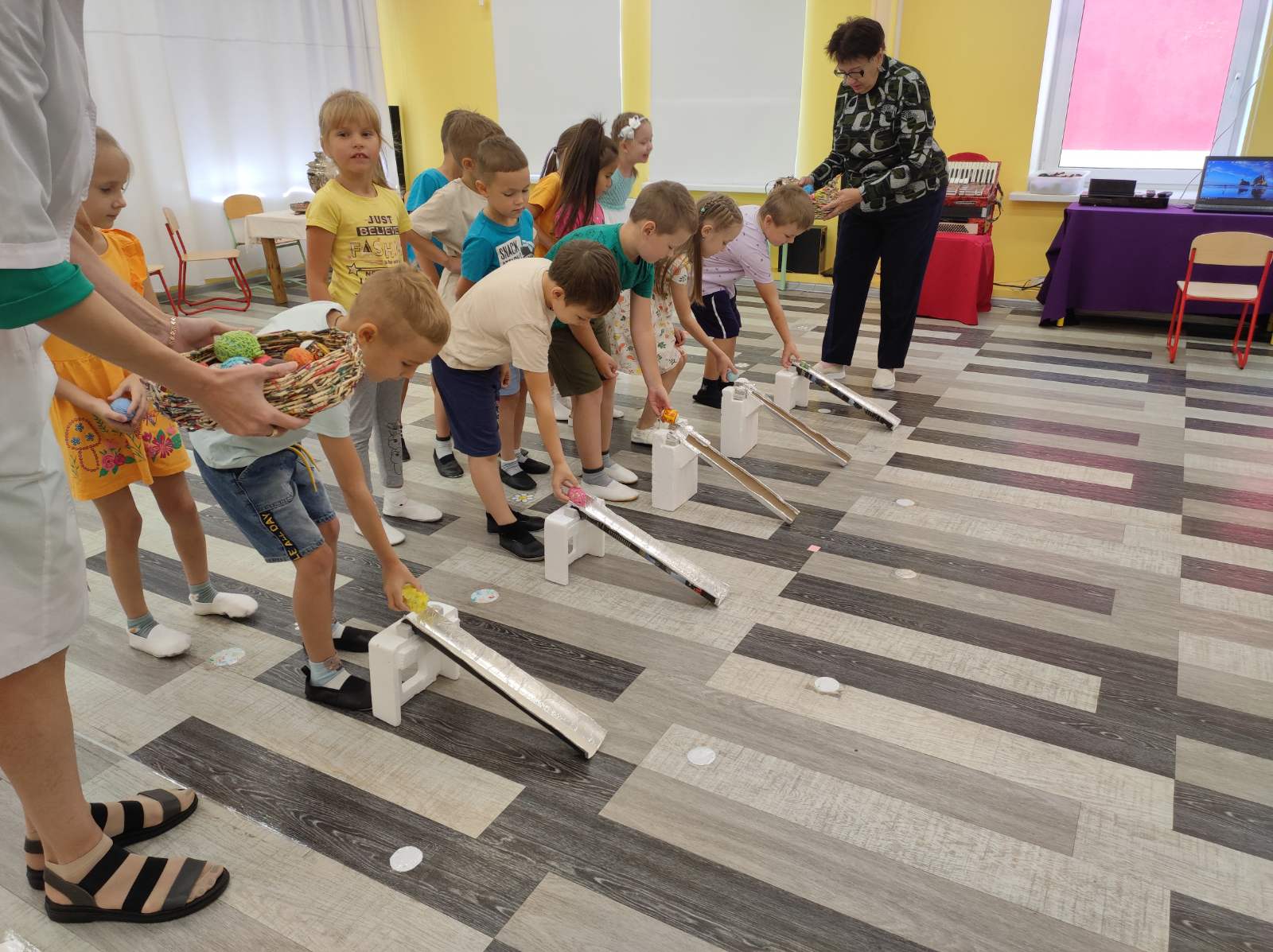 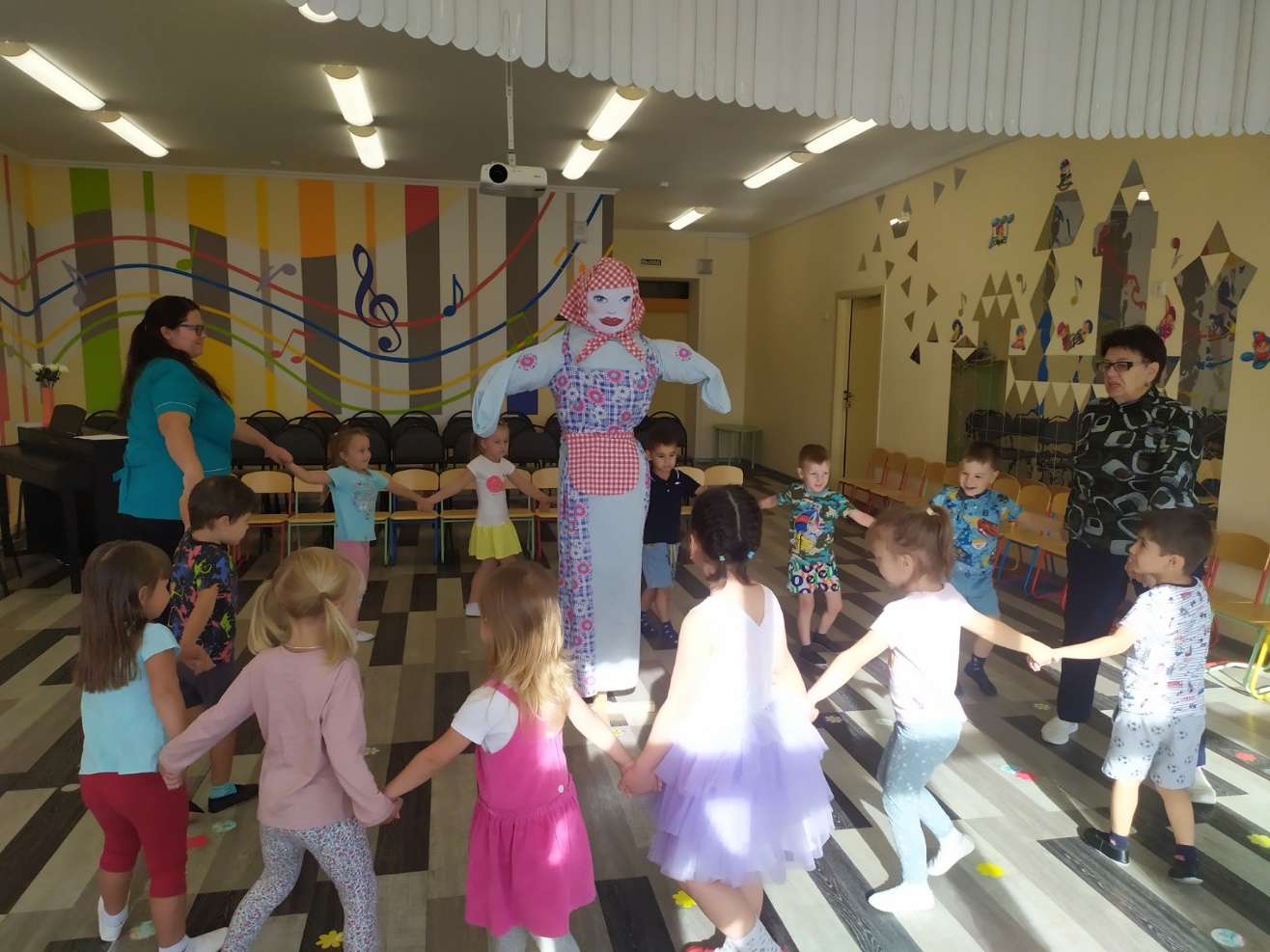 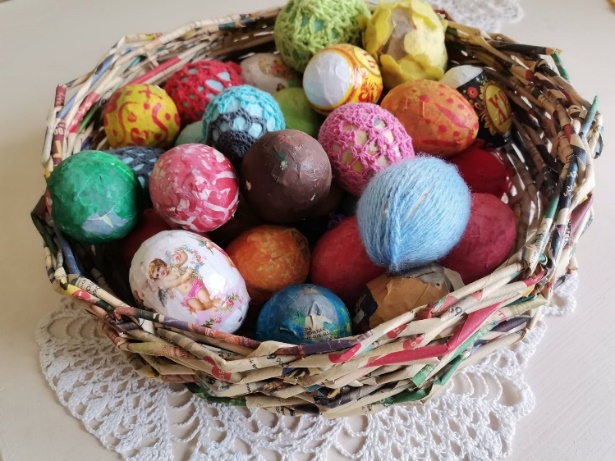 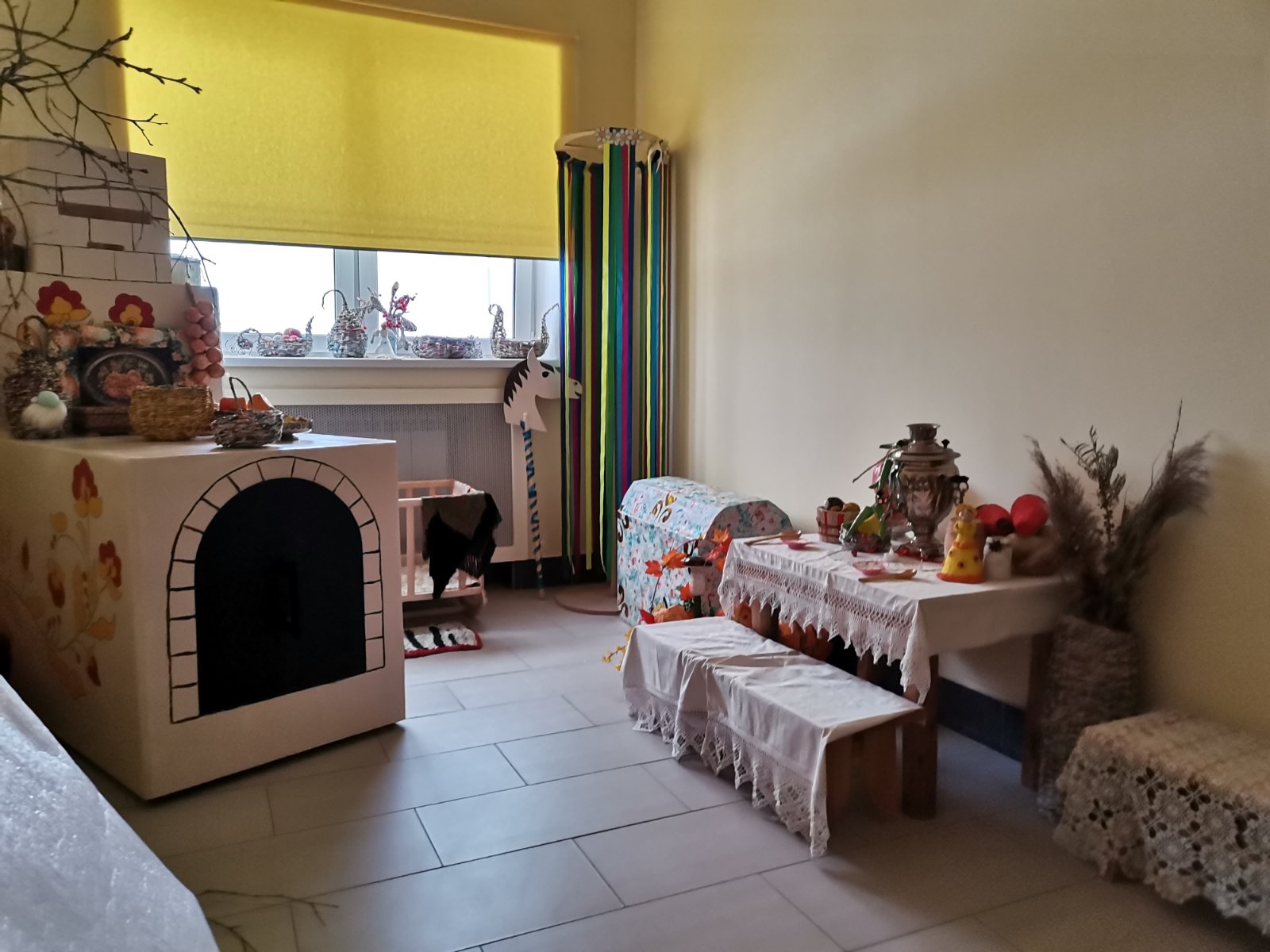 МБДОУ «Детский сад № 2» г. о. Самара
Сайт официальный: https://sad-2.ru/
e-mail: doo2@samara.edu.ru
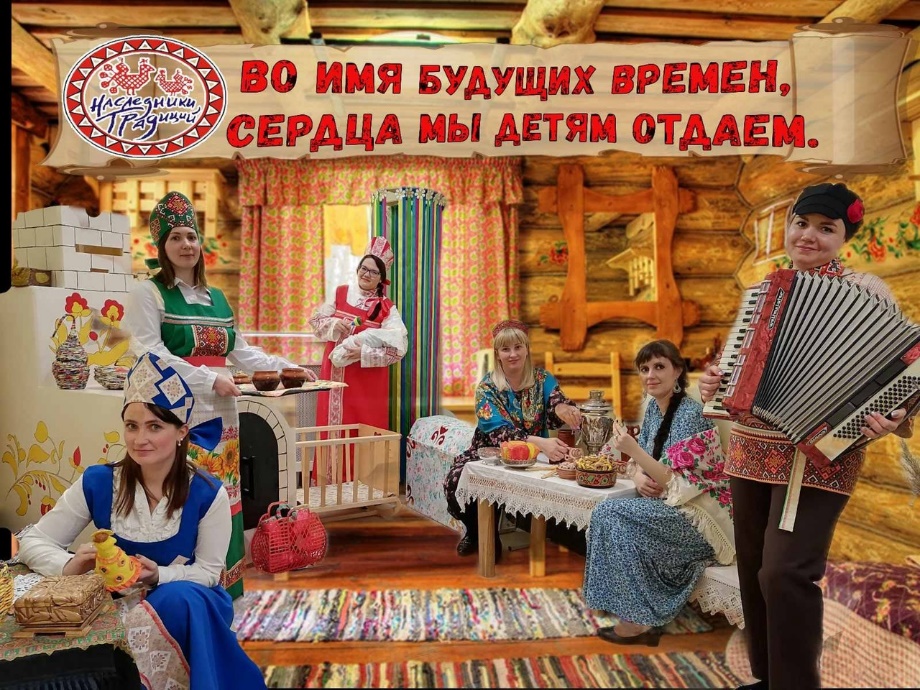 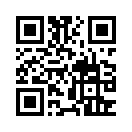